Презентація досвіду  роботиКравчук Галини Богданівни,класного керівника 9-Б класуКременецької ЗОШ I-III ст. №3Кременець 2012
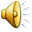 …трішки про себе…
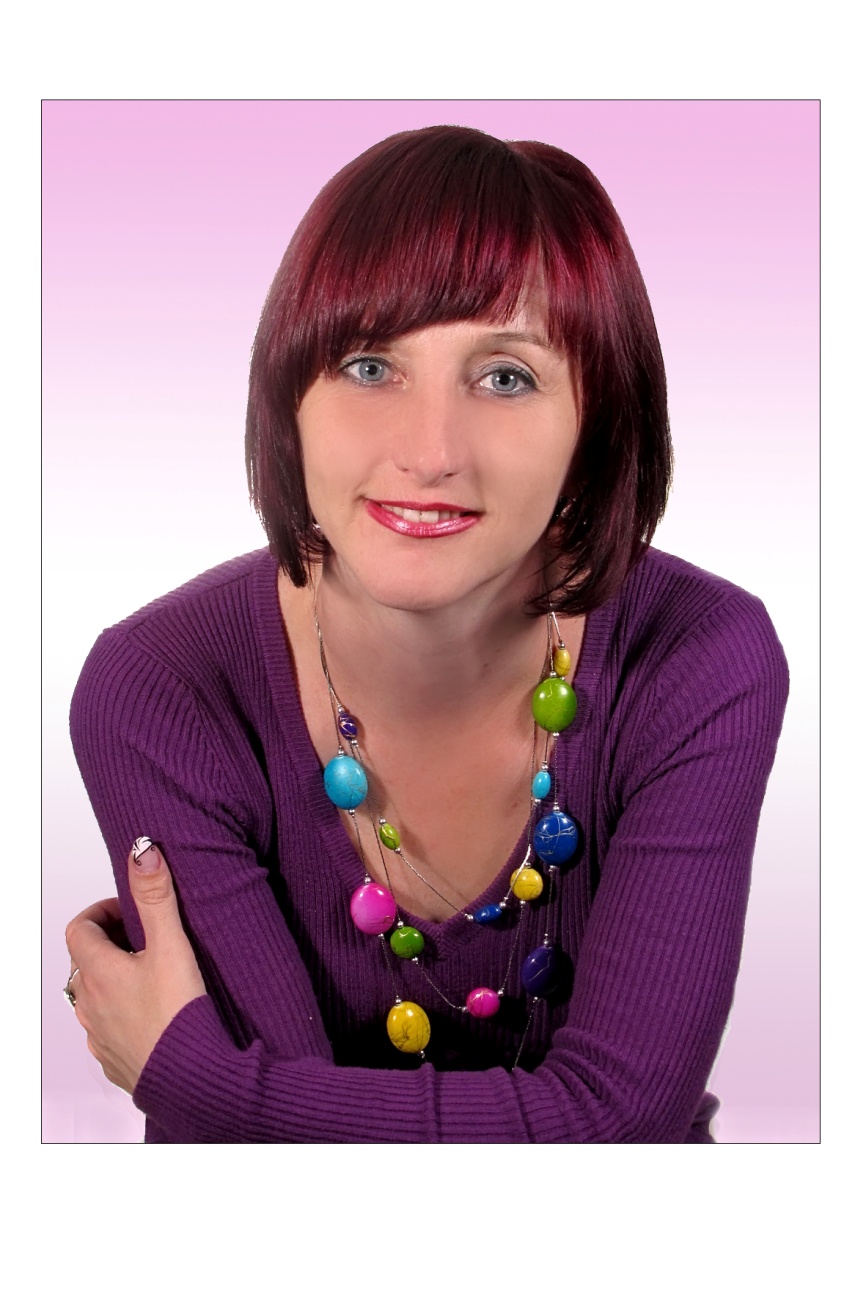 Кравчук Галина Богданівна. 
Практичний психолог 
Кременецької  ЗОШ I-III ст. №3.
Педагогічний стаж роботи – 
15 років.
Кваліфікаційна категорія – 
вища.
Моє життєве кредо – 
 « Світ – це дзеркало, у якому кожен бачить власне відображення».
Професійне кредо – « Любов та повага до дитини – «золотий» ключик для вчителя, яким треба вміло проникати в потаємні куточки душі й робити їх сонячними».
На   мій   погляд,
Класний керівник — стрижень виховного процесу в школі.
Це нитка, яка зв'язує в одне ціле дитину, вчителя-предметника, батьків, громадськість.
Класний керівник — універсальна особистість. Це і вихователь, і психолог, і соціальний педагог, і педагог-організатор.
Проблемне питання, над яким працюю у якості класного керівника: "Формування ціннісного ставлення особистості учня до себе”
М е т о ю виховної діяльності класного керівника вважаю формування морально-духовної та життєво - компетентної особистості.
Виховна система класу орієнтована на виконання наступних завдань:
формування класного колективу як виховного середовища, що забезпечує повноцінний розвиток  кожної дитини;
розвиток їх пізнавальних, творчих, організаторських та комунікативних здібностей;
виховання патріотичних почуттів, демократичного світогляду і культури;
формування навичок самоосвіти та самореалізації особистості.
Напрямки роботи класного керівника:
Форми виховної діяльності:
години спілкування; 
колективні творчі справи;
просвітницькі тренінги;
інтелектуальні розваги;
свята і змагання;
проекти;
рольові ігри;
диспути, дискусії;
ведення фото літопису класу;
краєзнавчо-пошукові експедиції та ін.
Виховні технології
Особистість   -    це:
Здібності
Нахили
Інтереси
Потреби
Характер
Самосвідомість
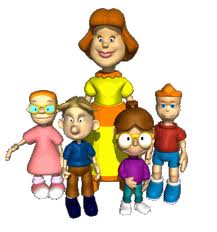 Мої   правила  спілкування з   дітьми
Бути особистістю, до якої діти тягнутимуться.
Вчитель повинен викликати любов і повагу дітей до себе. А це можливо, коли він сам любить, поважає та піклується про кожну дитину, й у стосунках з нею чесний і відвертий.
 У вчителя не має бути „любимчиків”, тоді дитина прислухатиметься до порад такого вчителя, виконуватиме його прохання, ділитиметься з ним найсокровеннішим.
Вчитель повинен правильно використовувати свій час, щоб поповнювати запас енергії завдяки природі, мистецтву.
Вчителю слід завжди бути доброзичливим. 
Учитель має бути веселим, жартами підтримувати і заохочувати позитивне. Це наближає його до дітей і зберігає його серце та нерви у порядку.
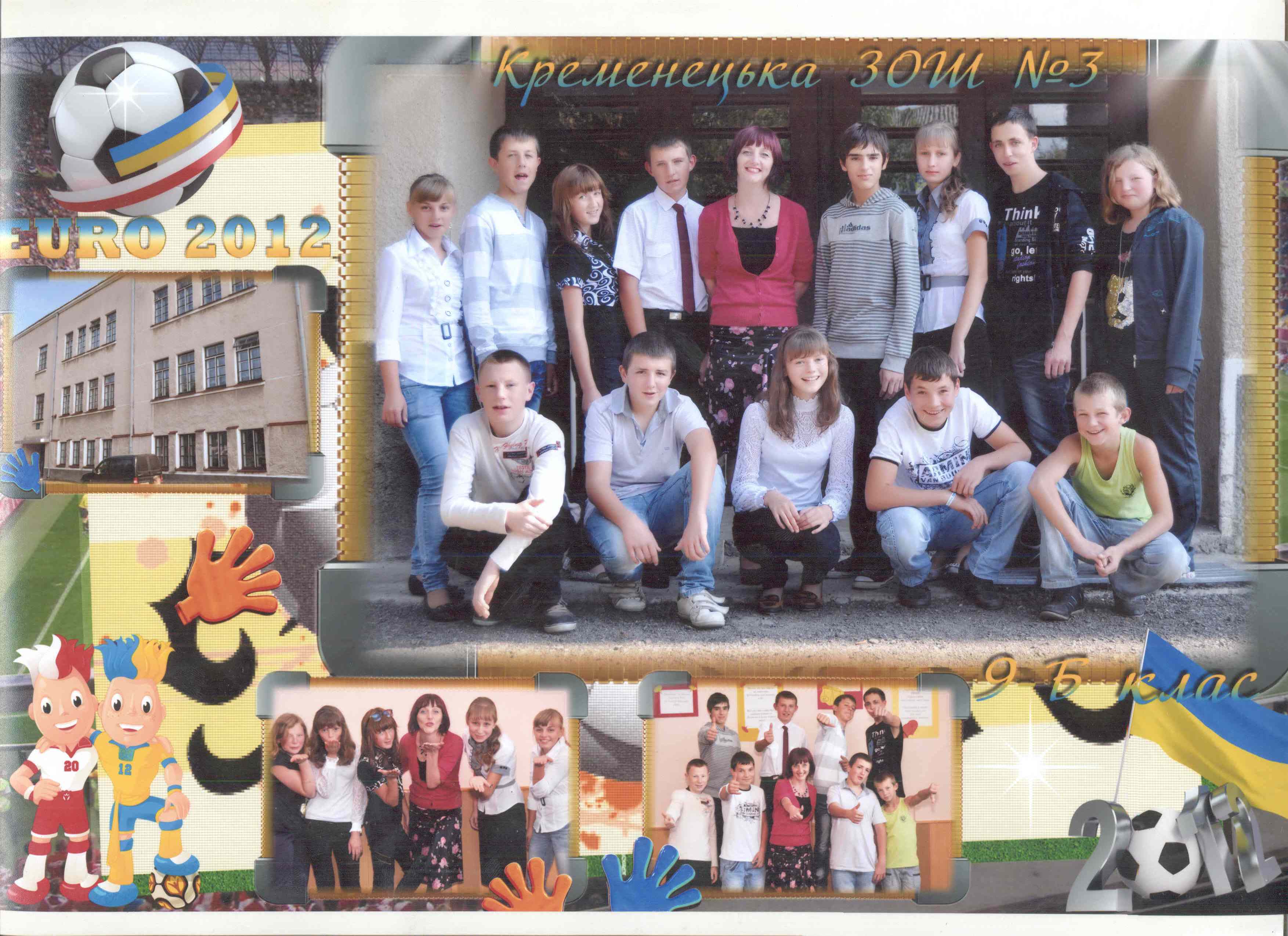 А це…
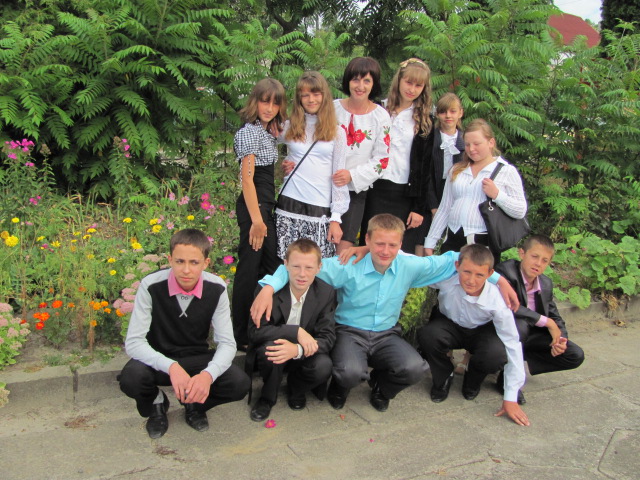 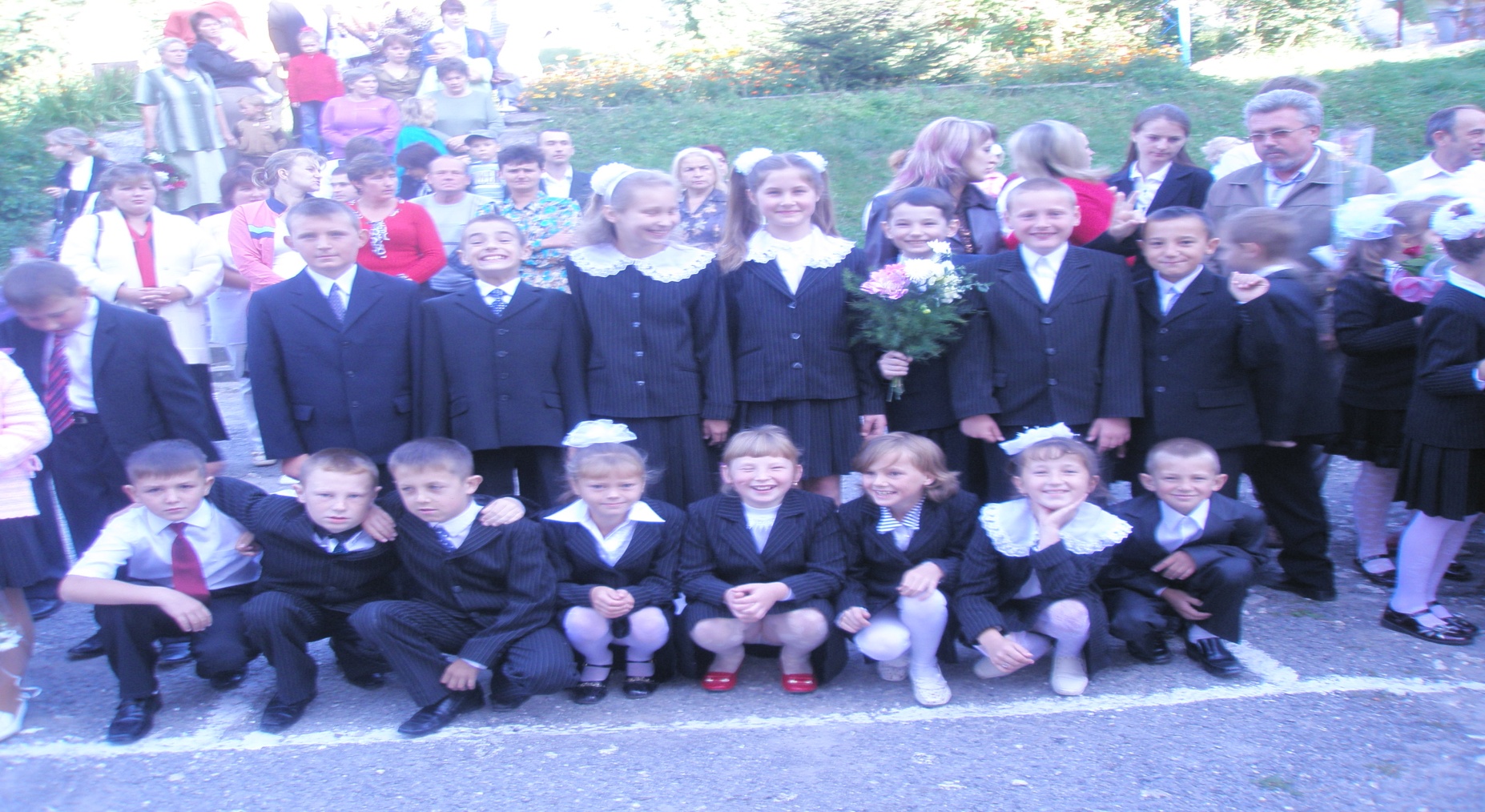 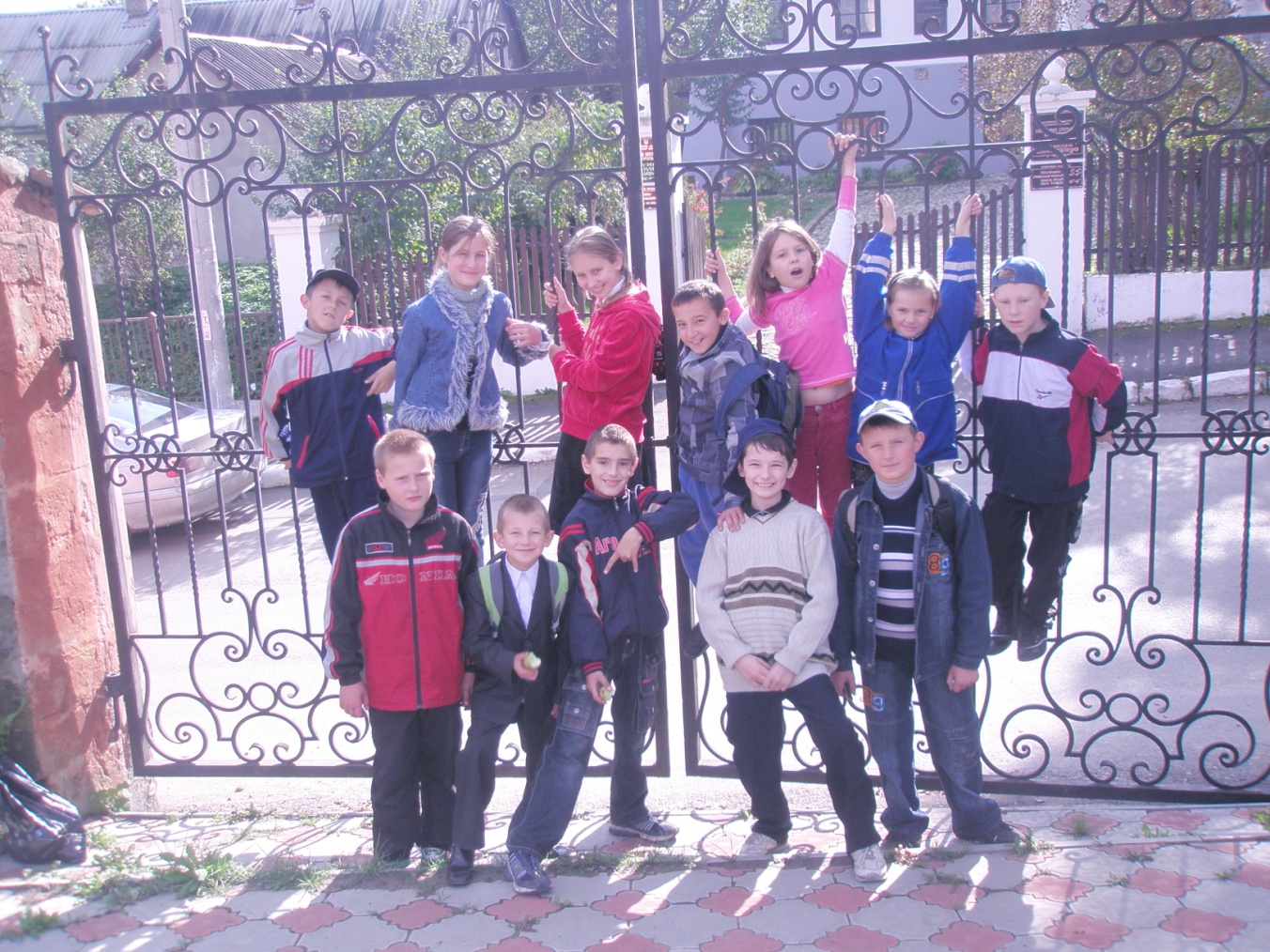 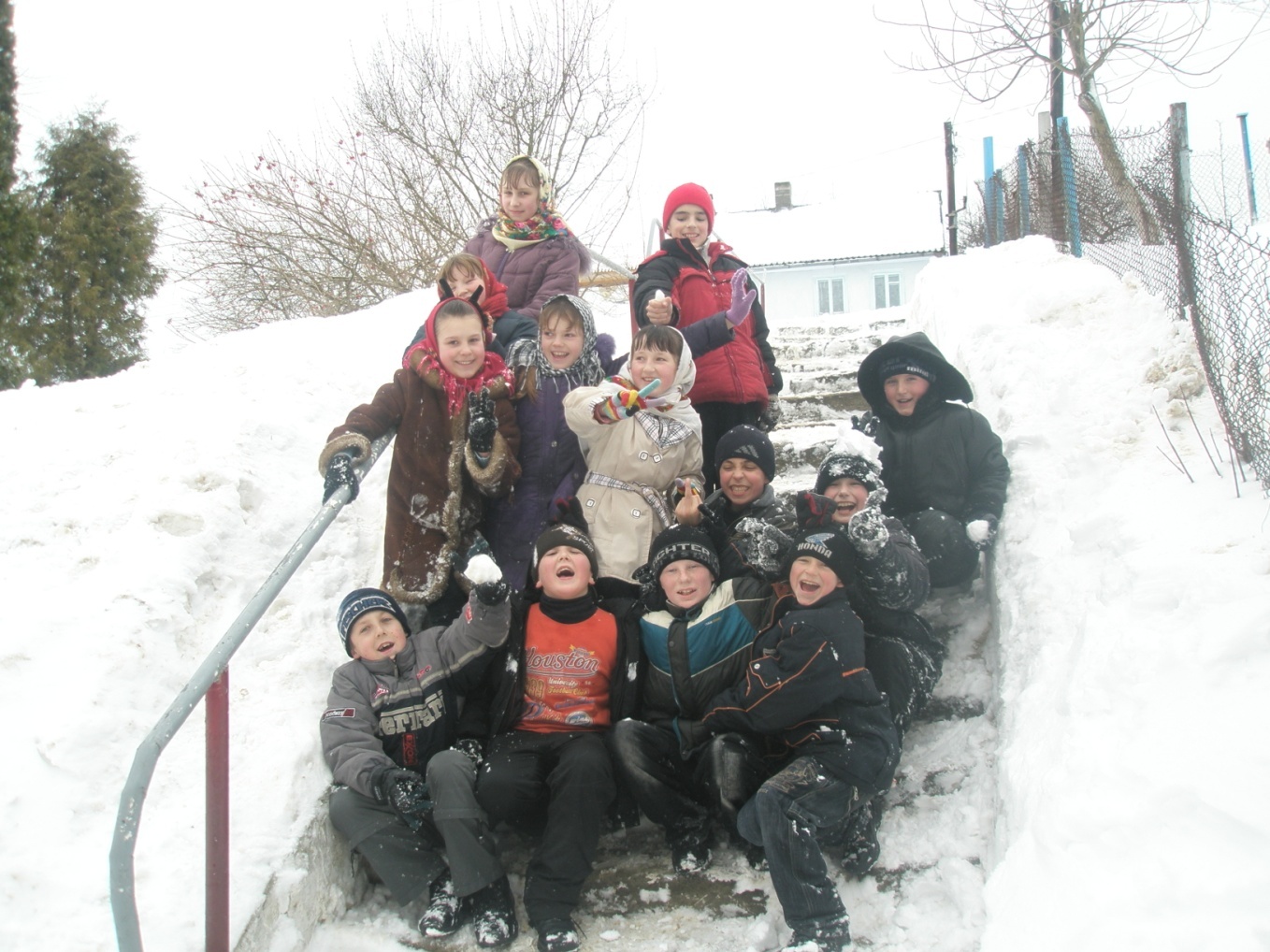 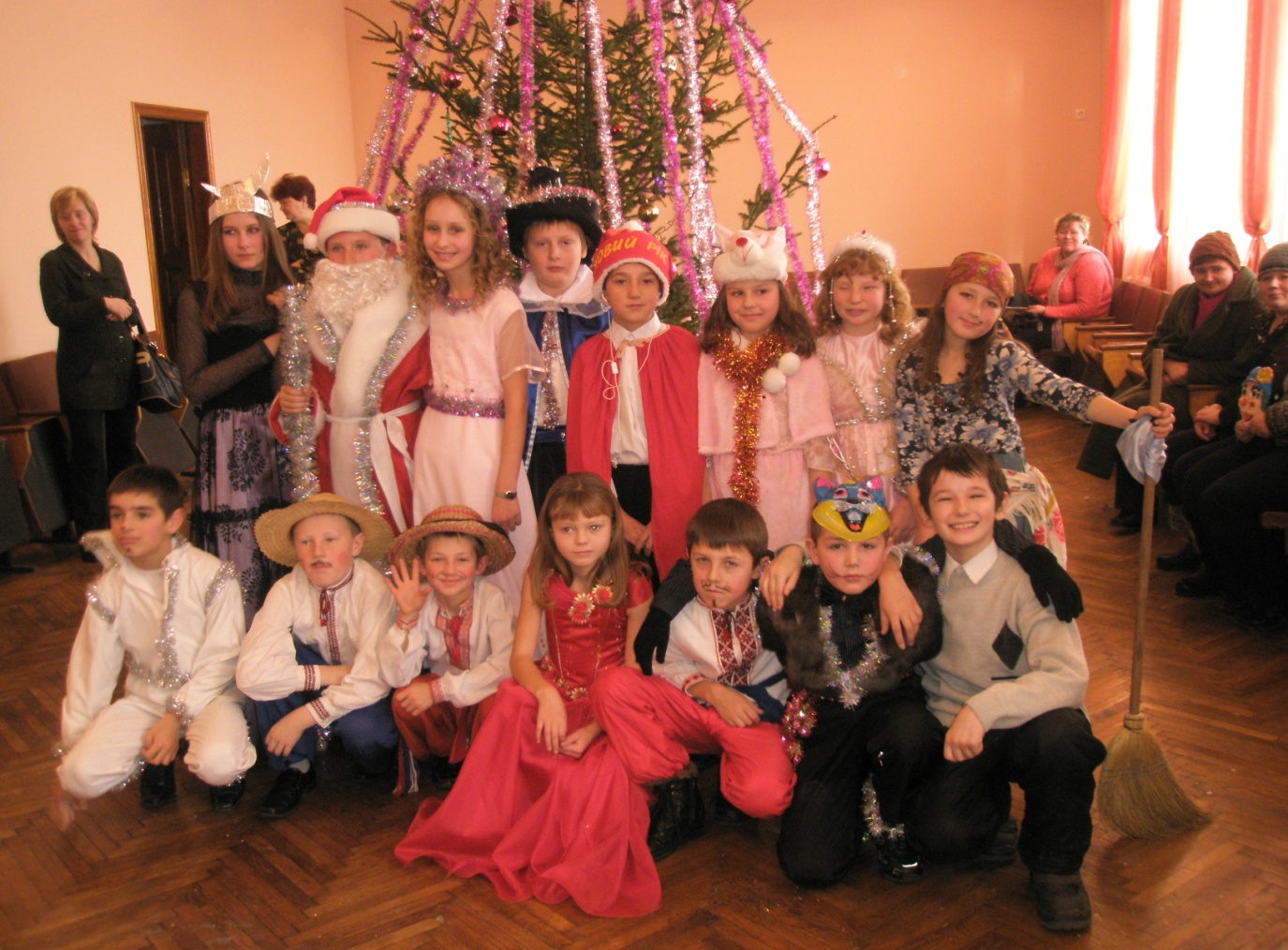 мій клас, мій 9-Б.
Самоврядування    класу
Староста класу:
Мороз Роман
Заступник старости: Боцько Михайло
Сектори
Навчальний:
Фарина Юлія
Спортивний:
Савонюк Вадим
Прес – центр:
Фендич Лілія
Культурно-масовий:
Марченко Віта
Трудовий:
Колеснік Юлія
Ціннісне ставлення до себе передбачає сформованість у зростаючої особистості вміння цінувати себе як носія фізичних, духовно-моральних та соціальних сил.
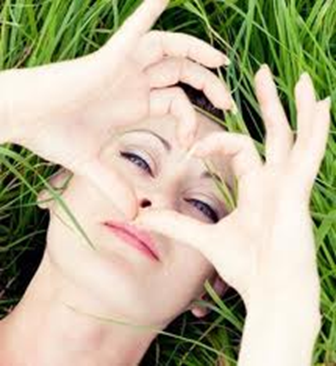 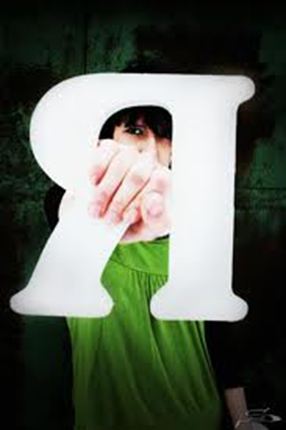 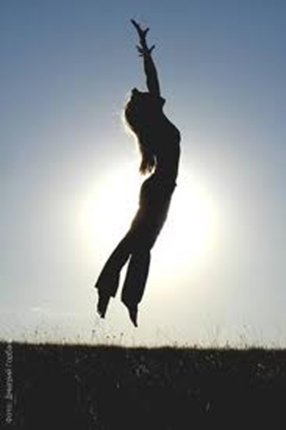 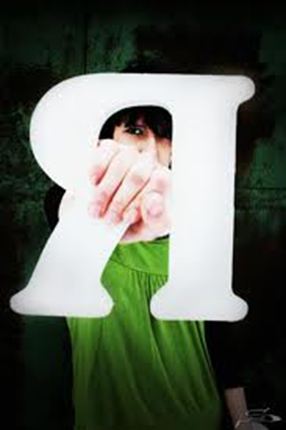 «Любов - це світло. Якщо ти його звертаєш на інших людей, ти будеш залишатися у темряві. Зверни свій світ в першу чергу на самого себе ». 													Ошо
Ціннісне ставлення особистості до себе
Ціннісне ставлення до свого 
фізичного “Я”
Ціннісне ставлення до свого 
соціального “Я”
Ціннісне ставлення до свого психічного “Я”
Фізичне виховання
Громадське виховання
Духовно-моральне виховання
Превентивне виховання
Розумове виховання
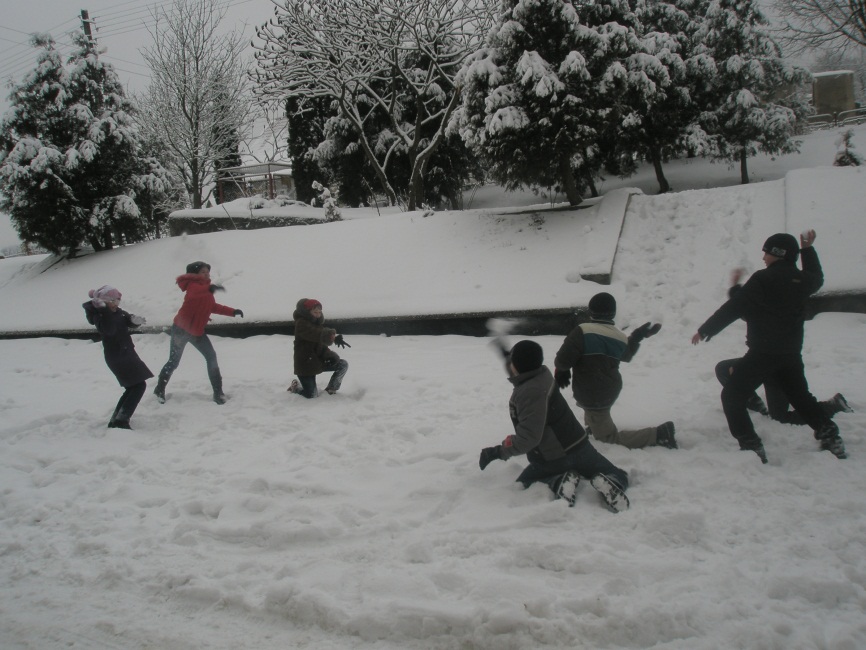 В  здоровому  т і л і  —  здоровий д у х!( ціннісне ставлення до свого фізичного «Я»)
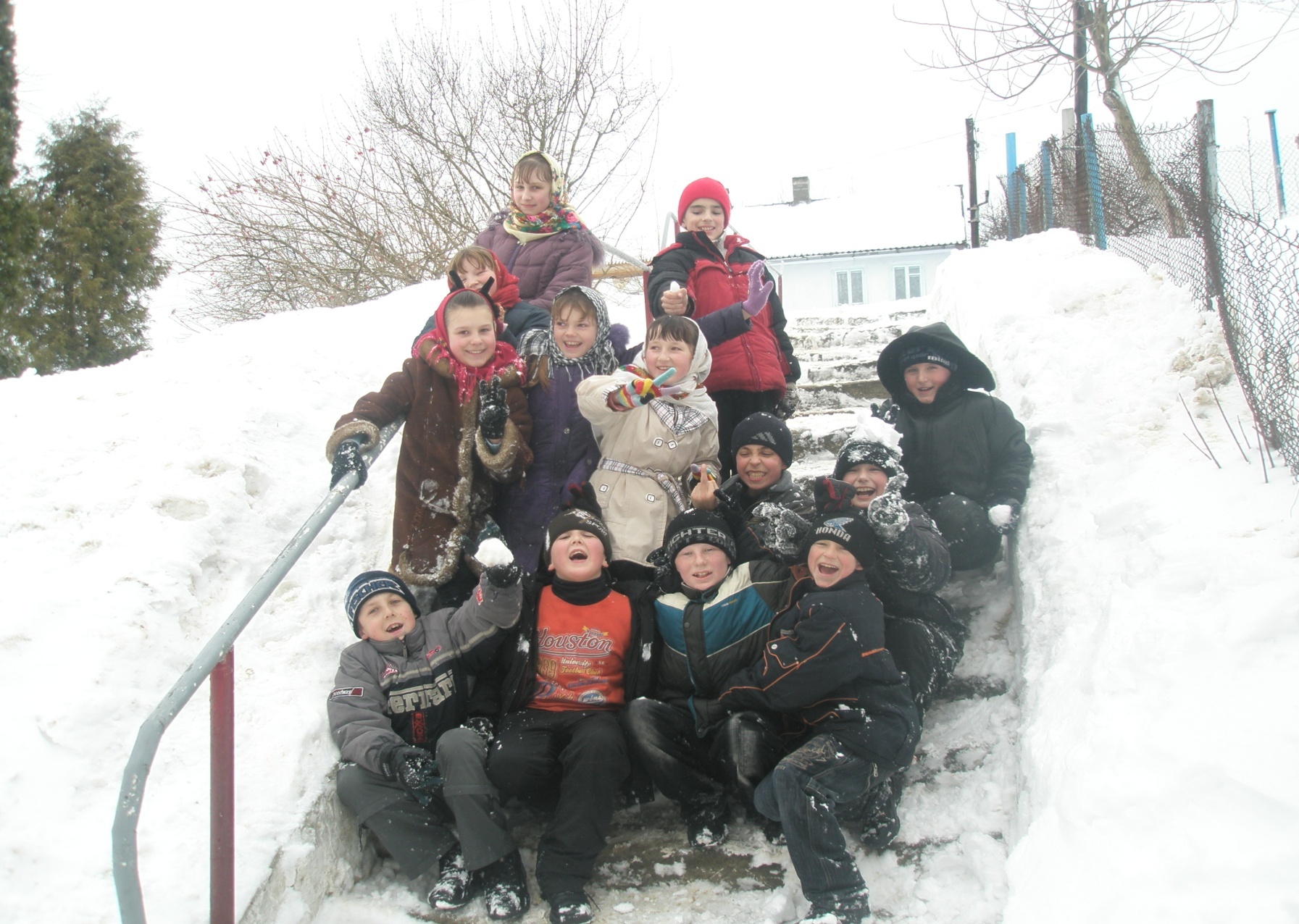 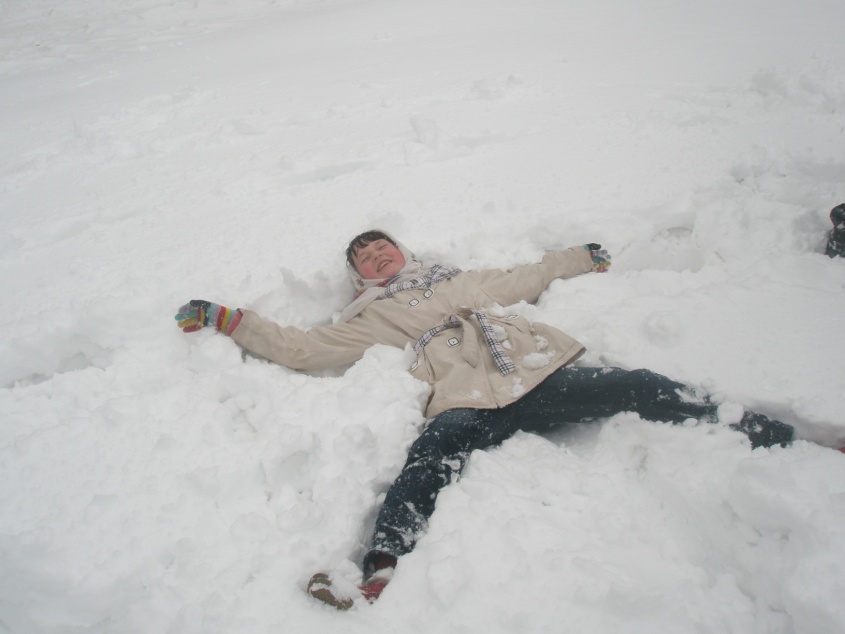 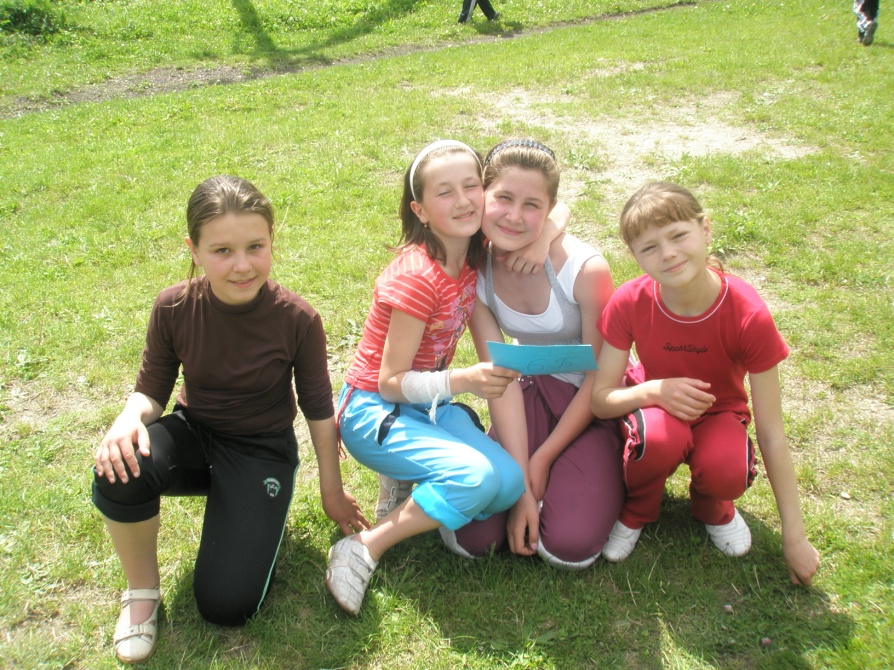 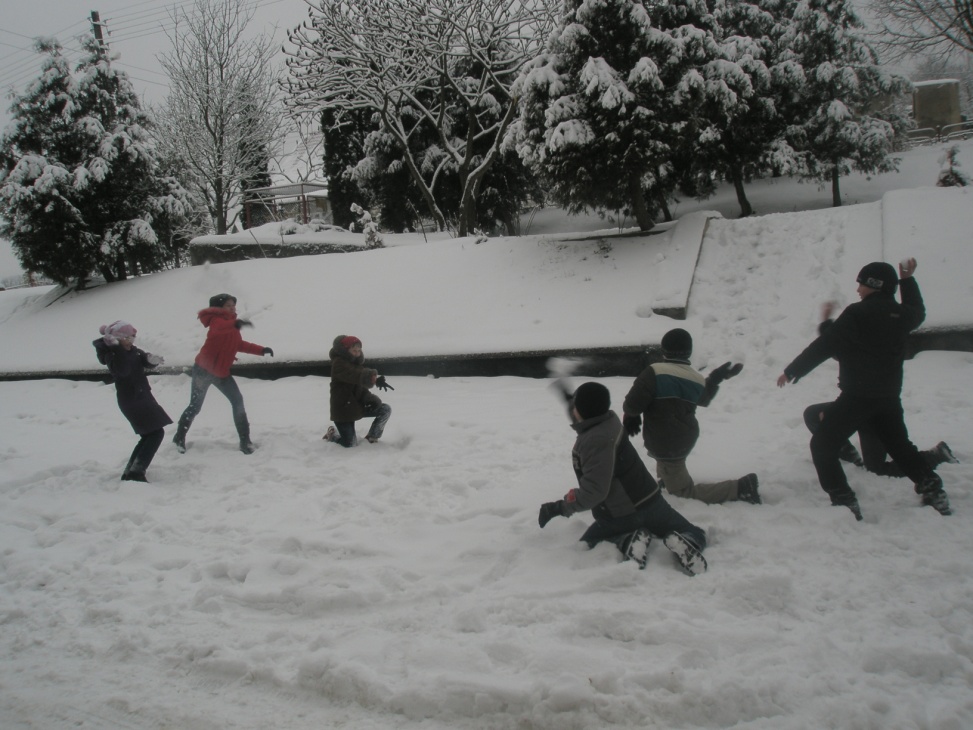 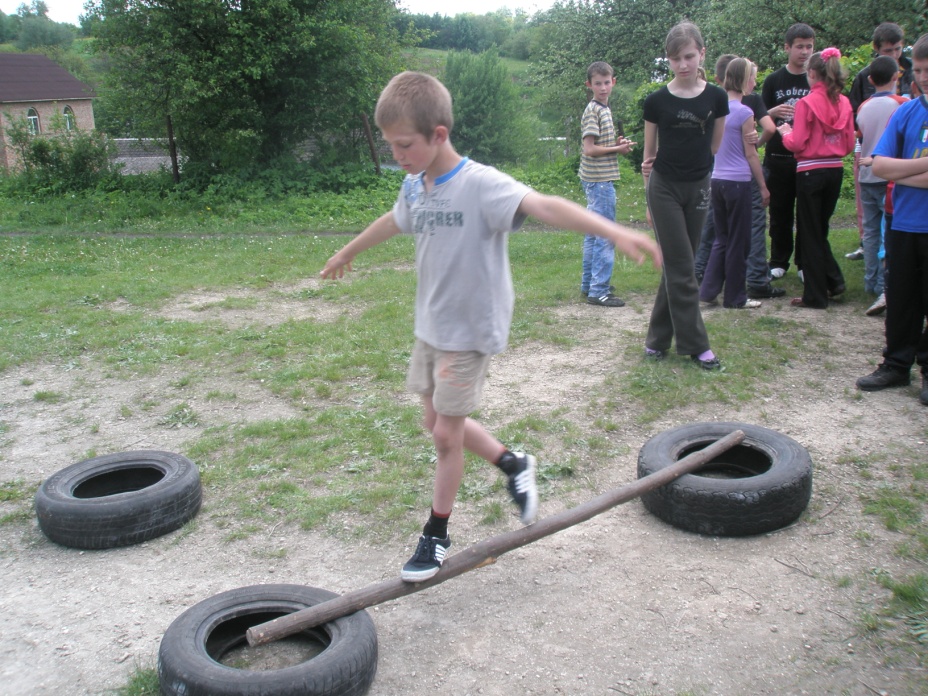 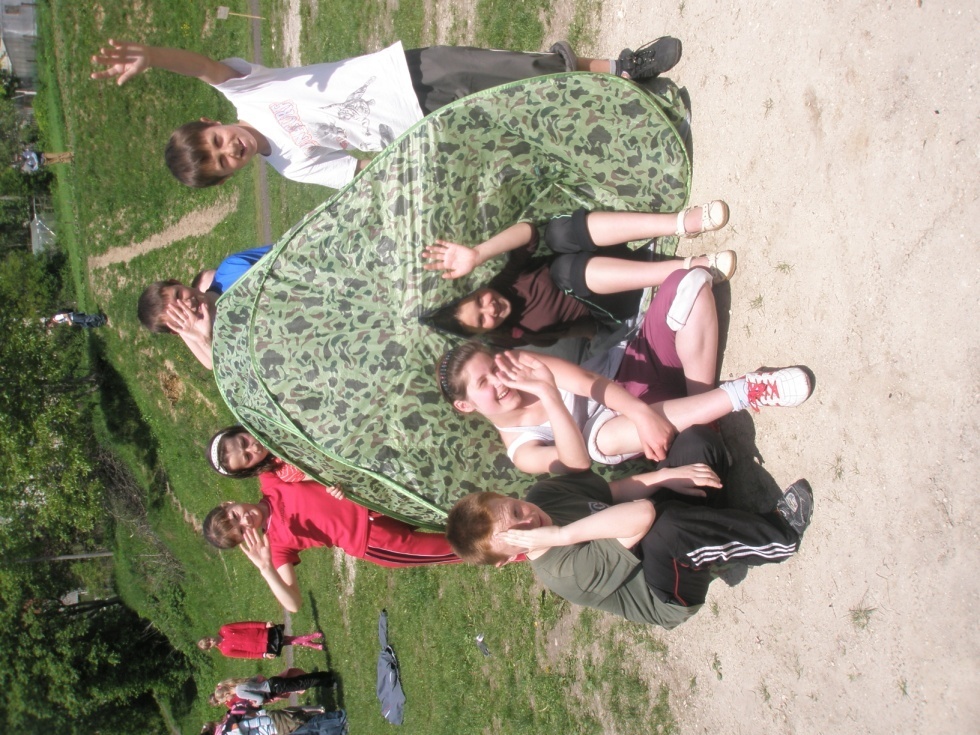 П р о е к т« Наше покоління обирає здоров΄я! »
Завдання проекту:
дослідити і вивчити реальний стан здоров'я підлітків та проблеми, які у зв’язку з цим виникають;
діагностувати рівень знань учнів з питань формуванням здорового способу життя; 
сформувати навички здорового способу життя;	
сприяти    збереженню    і    зміцненню    організму    підлітка    та    підвищенню психологічного мікроклімату у сім'ї, класному колективі.
Реалізація проекту
Моніторинг  рівня  здоров`я  учнів
Моніторинг знань учнів про здоровий спосіб життя
-хлопці
-дівчата
Розумна людина не та, що багато знає, а та, що знає саму себе.  (ціннісне  ставлення  до  свого психічного «Я»)
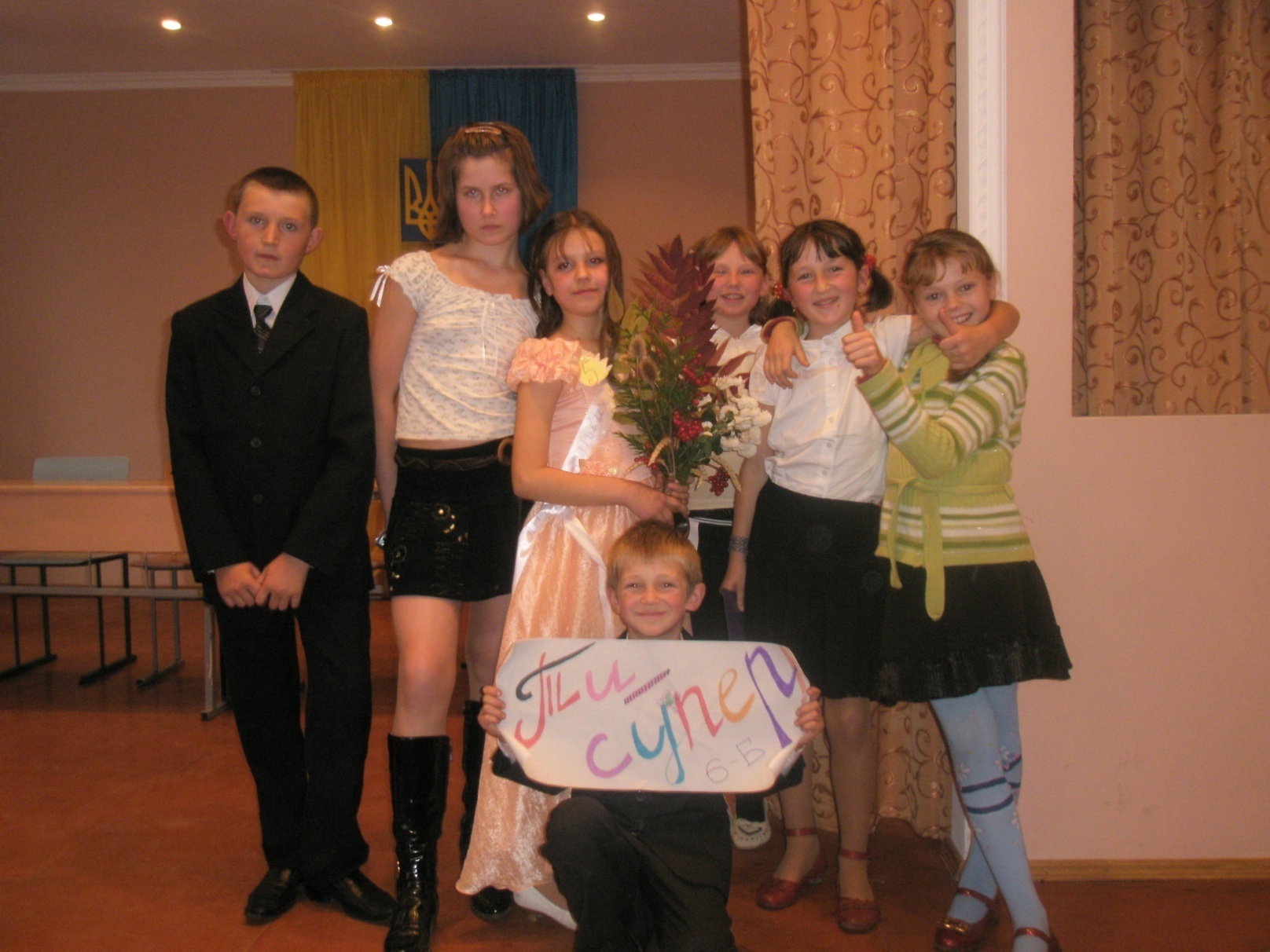 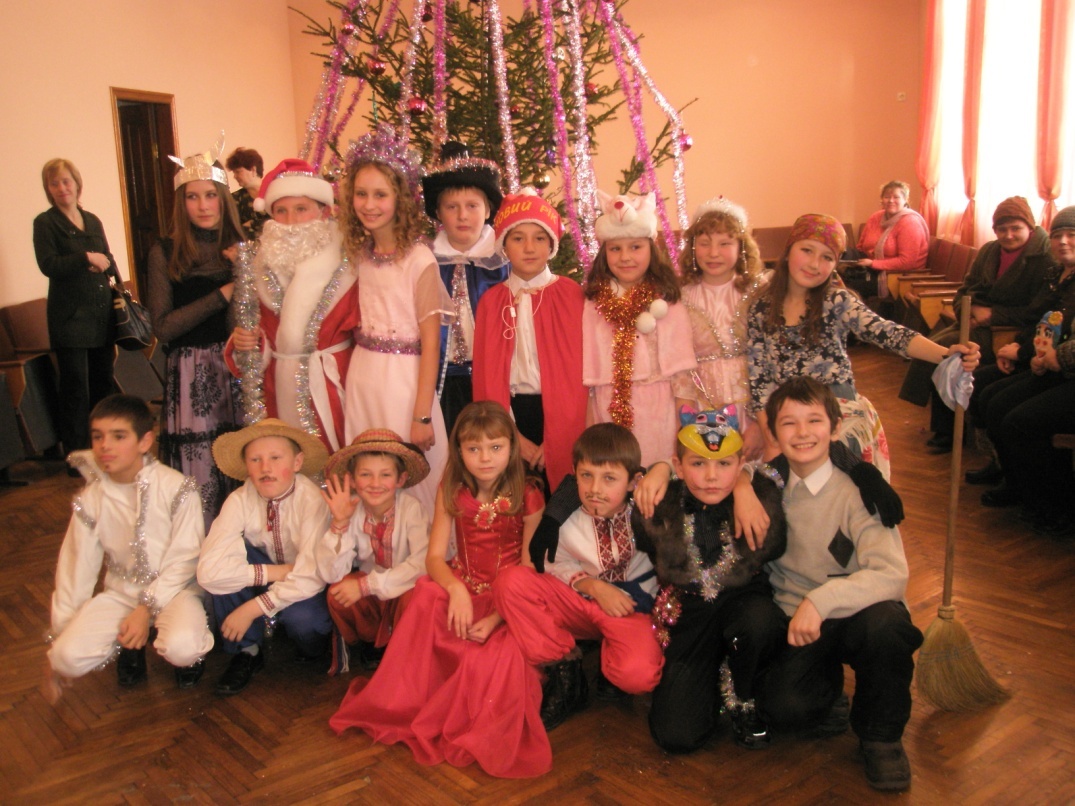 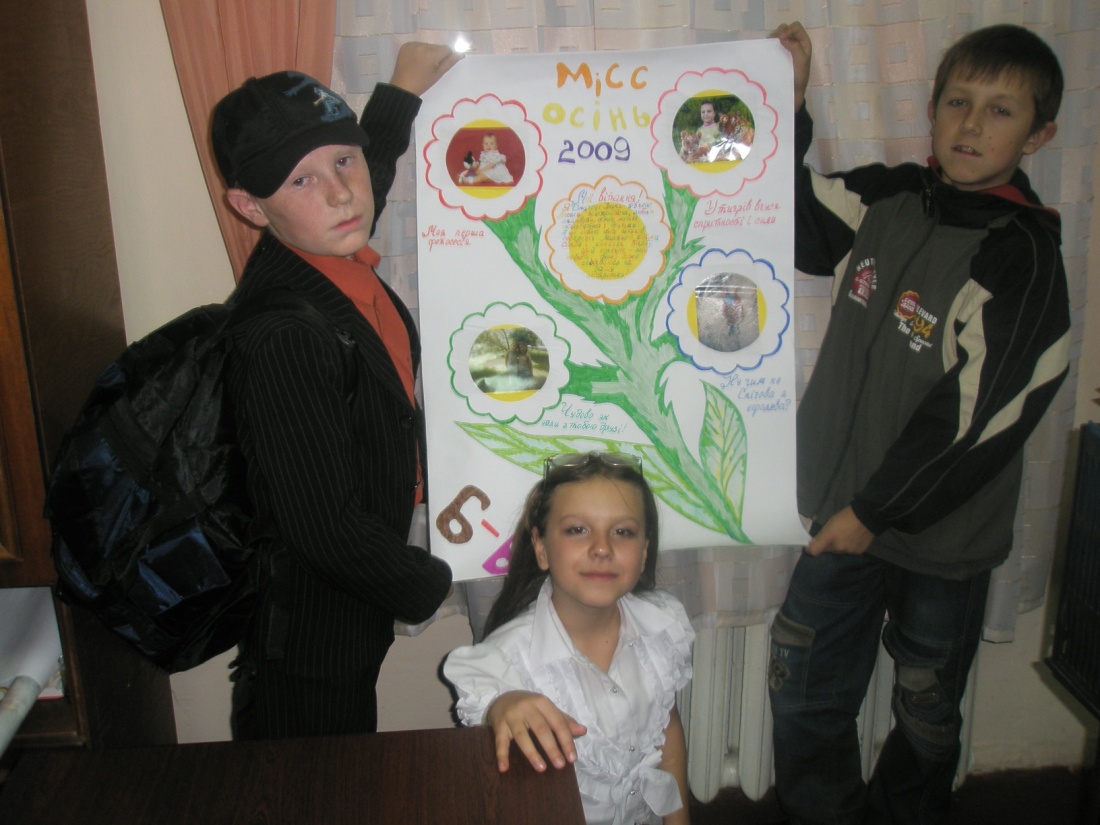 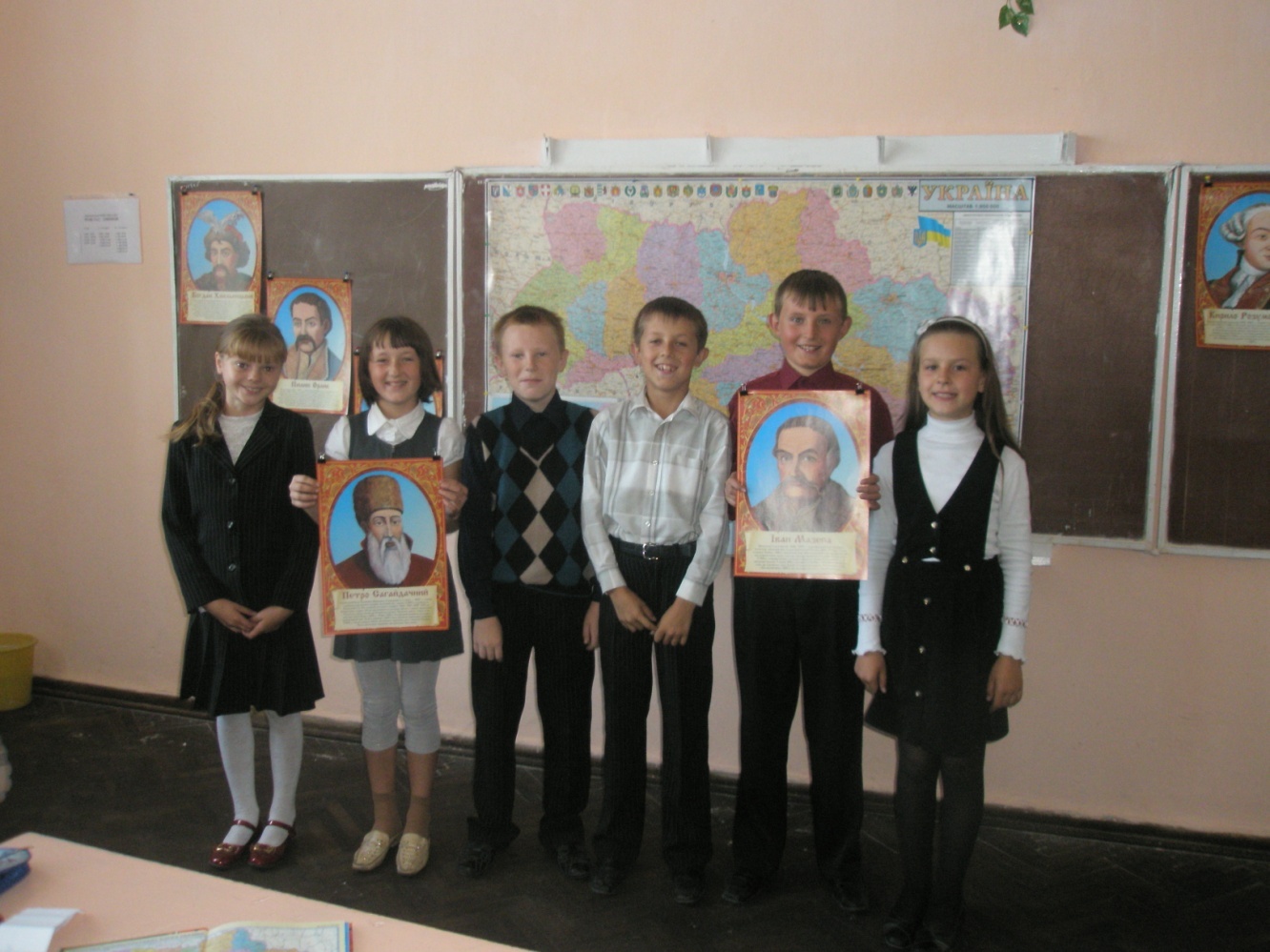 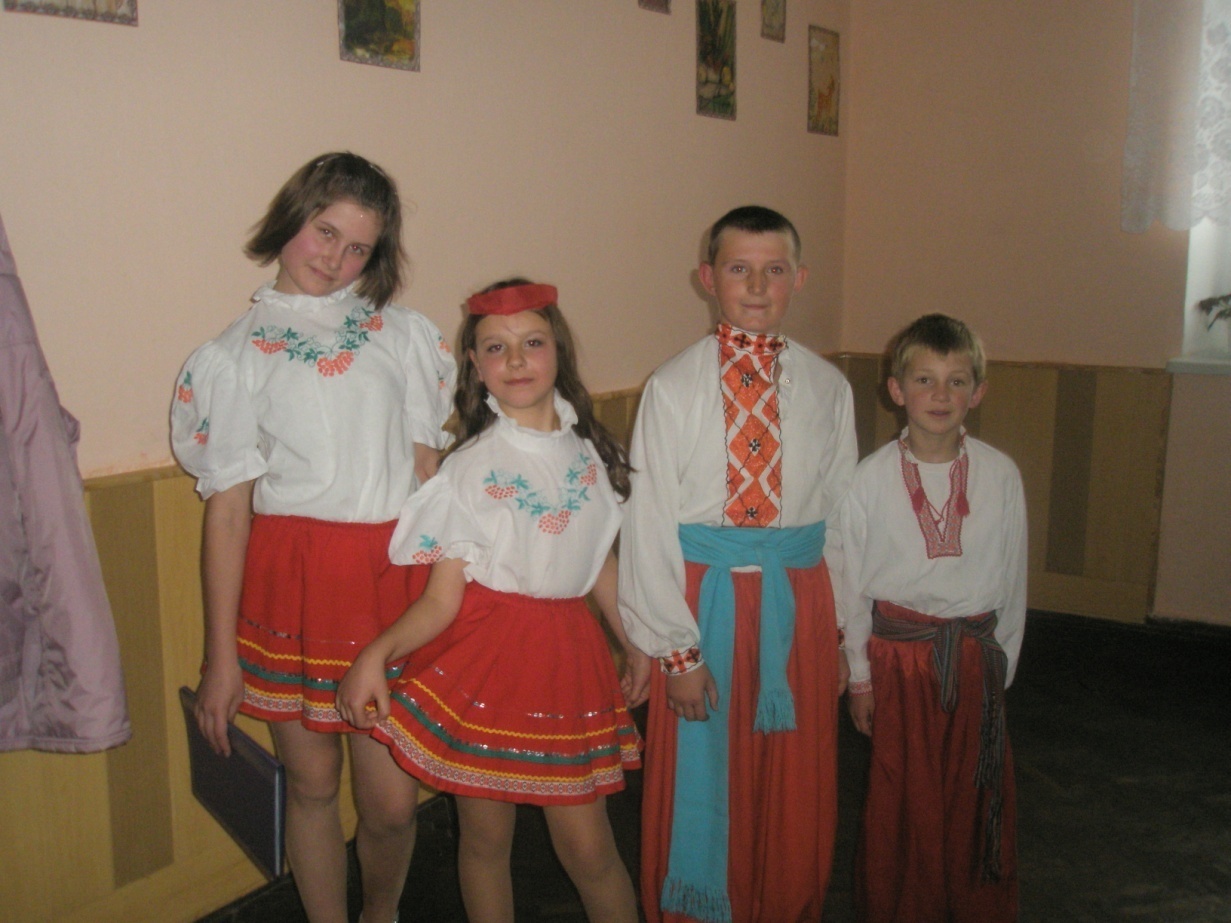 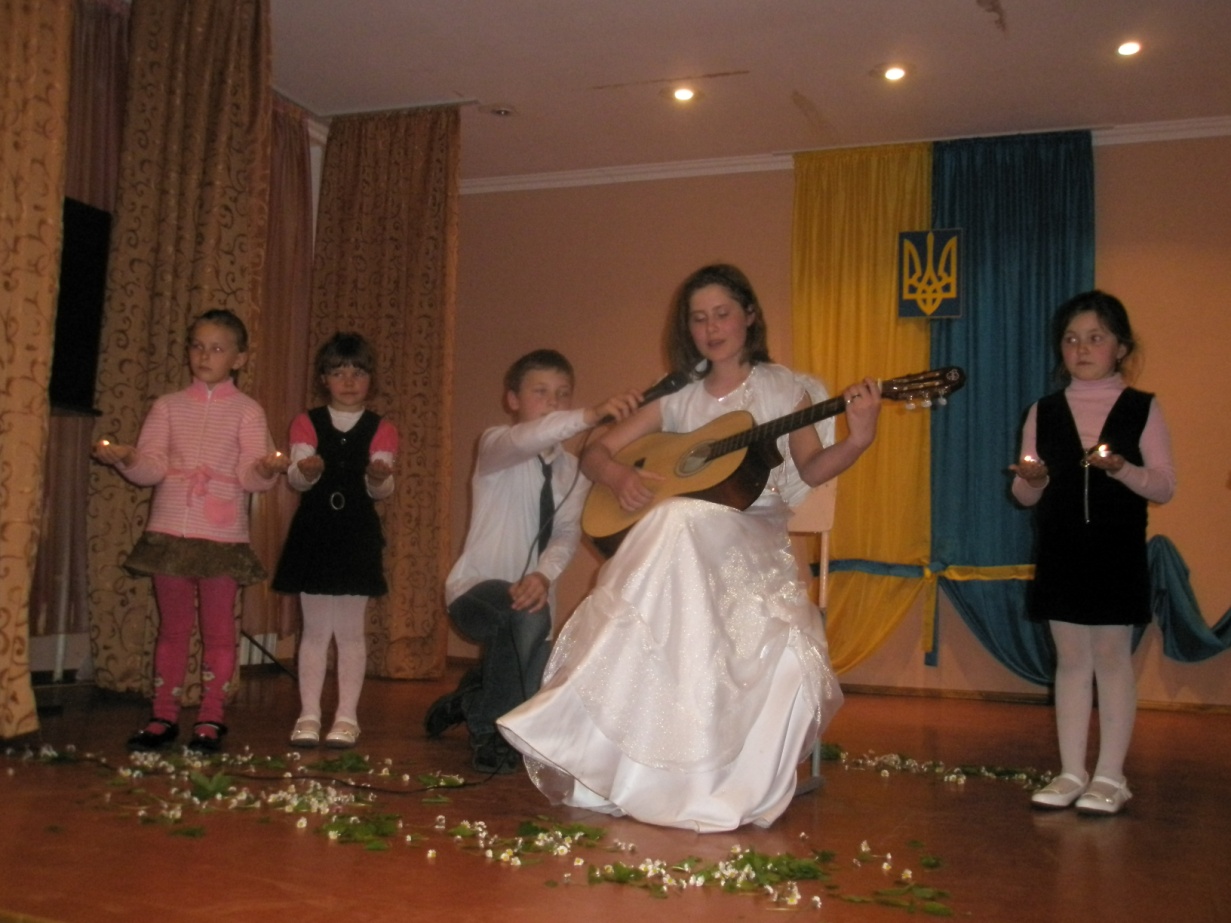 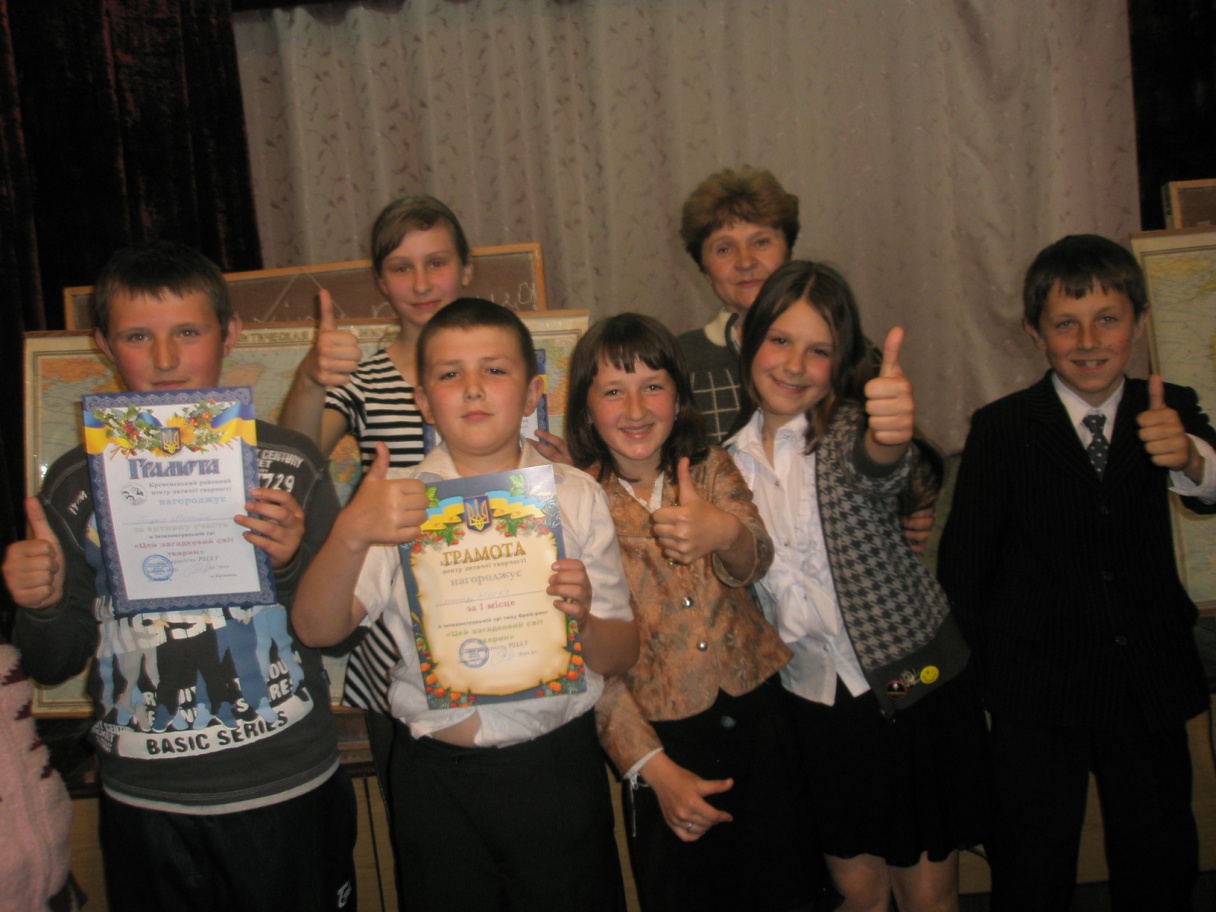 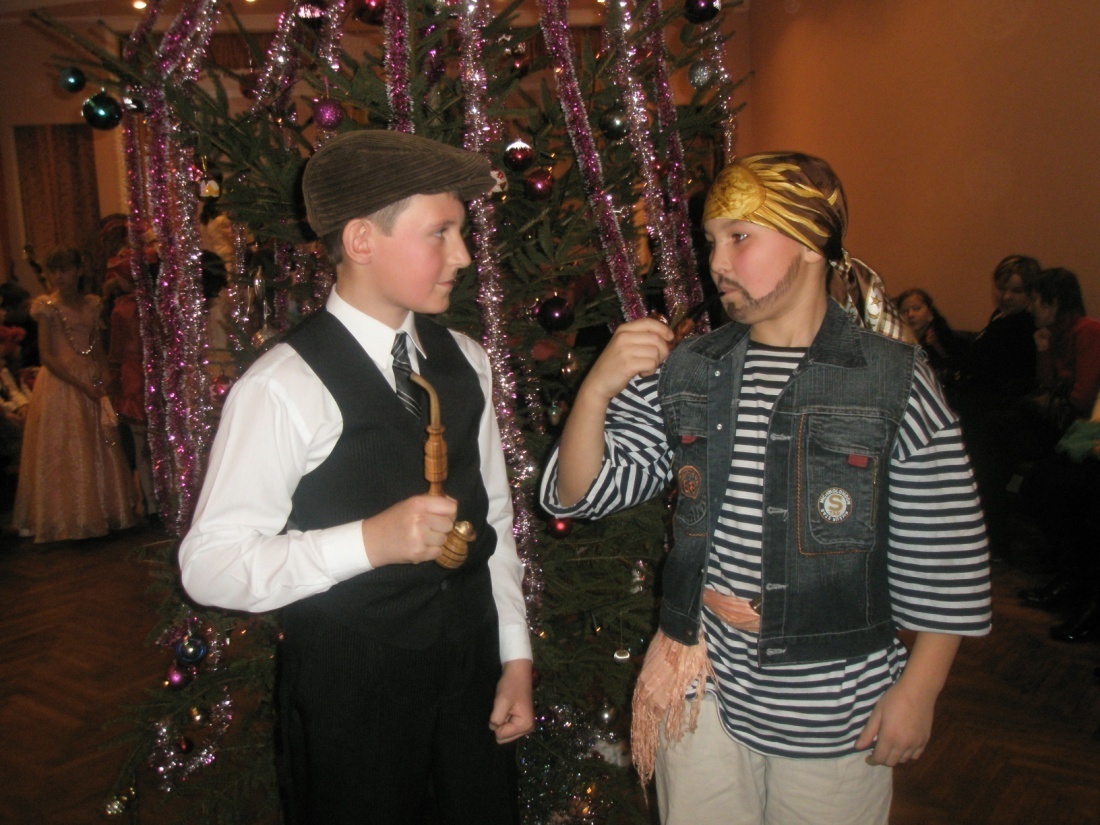 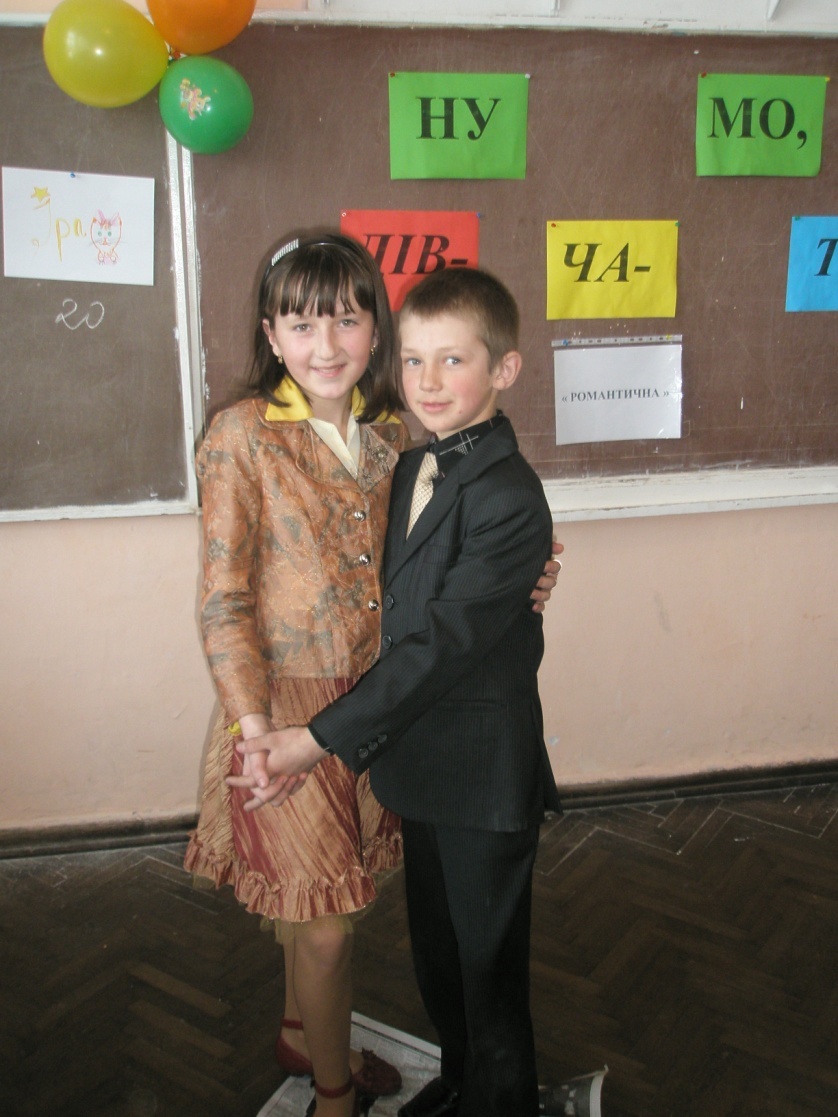 Тематика виховної діяльності:
Години спілкування «Віра та Надія у моєму житті», «Сенс життя і щастя», «Мій темперамент», «Що таке духовне багатство людини», «Твоя програма самовиховання», «Таємниці людського життя» та ін.
Тренінг « Профілактика психічного здоров‘я підлітка»;
Інтелектуальні ігри «Ерудит», «Найрозумніший»
КТС «День Святого Валентина», «Чарівні леді», «Юні джентельмени», «У світі новорічної казки», ін.
Колективні   т в о р ч і  справи –   не заходи, а піклування
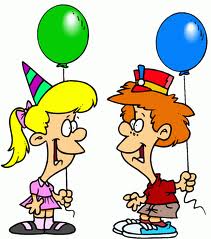 Колективні творчі справи (КТС) - це передусім 				повноцінне життя старших і молодших, 						вихователів і вихованців і в той же час їх 						спільна боротьба за покращення оточуючого 					світу.
	Постійне піклування один про одного, про свій колектив, про друзів, пошук найкращих засобів цього піклування – все це об’єднує визователів і вихованців.
	Суть кожної справи – це піклування про свій колектив, один про одного, про оточуючих людей. 
	Справа – колективна, тому, що здійснюється разом – дітьми і дорослими.
	Справа – творча колективна, тому, що являє собою спільний пошук кращих рішень життєво важливої задачі, тому, що твориться разом. Вона не перетворюється в догму, не робиться по шаблону, а завжди виступає в різних варіантах.
КТС  « День Святого Валентина »
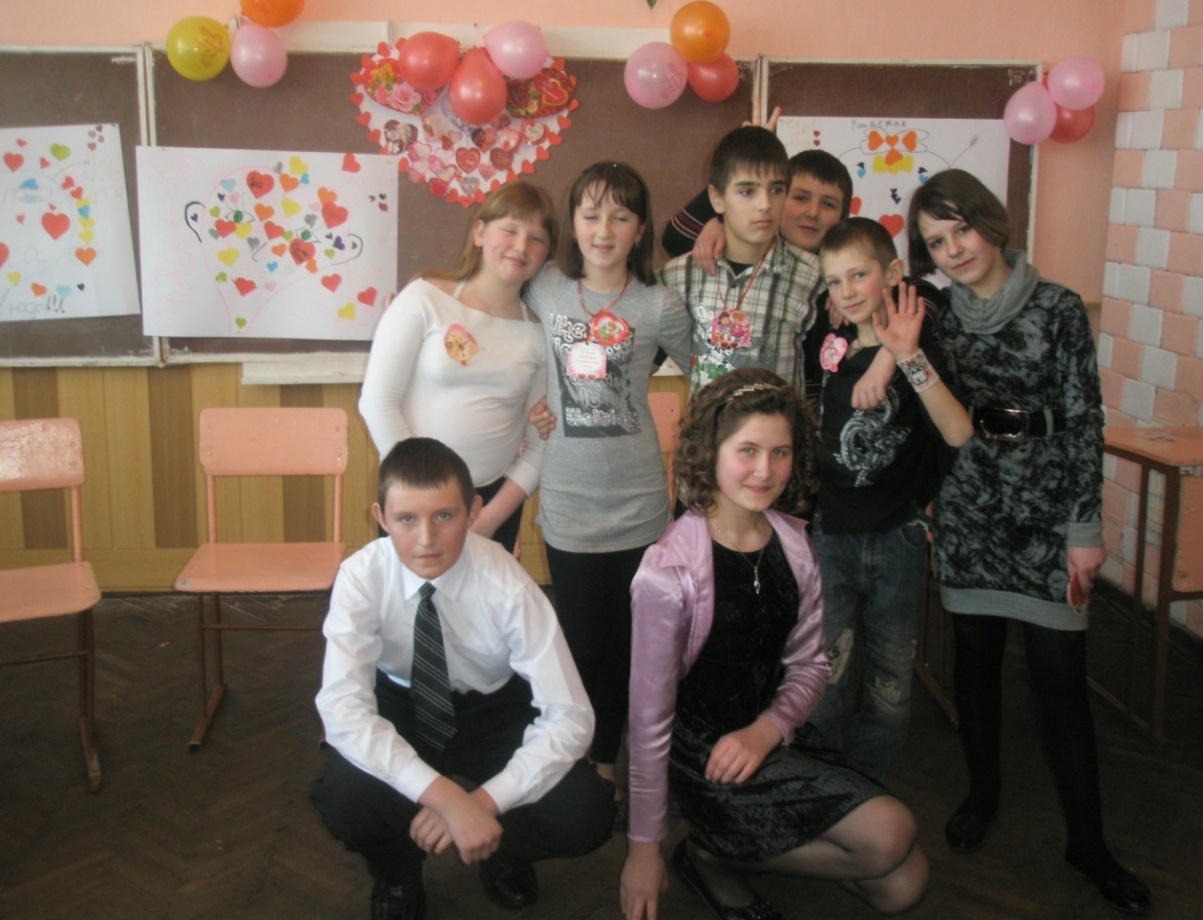 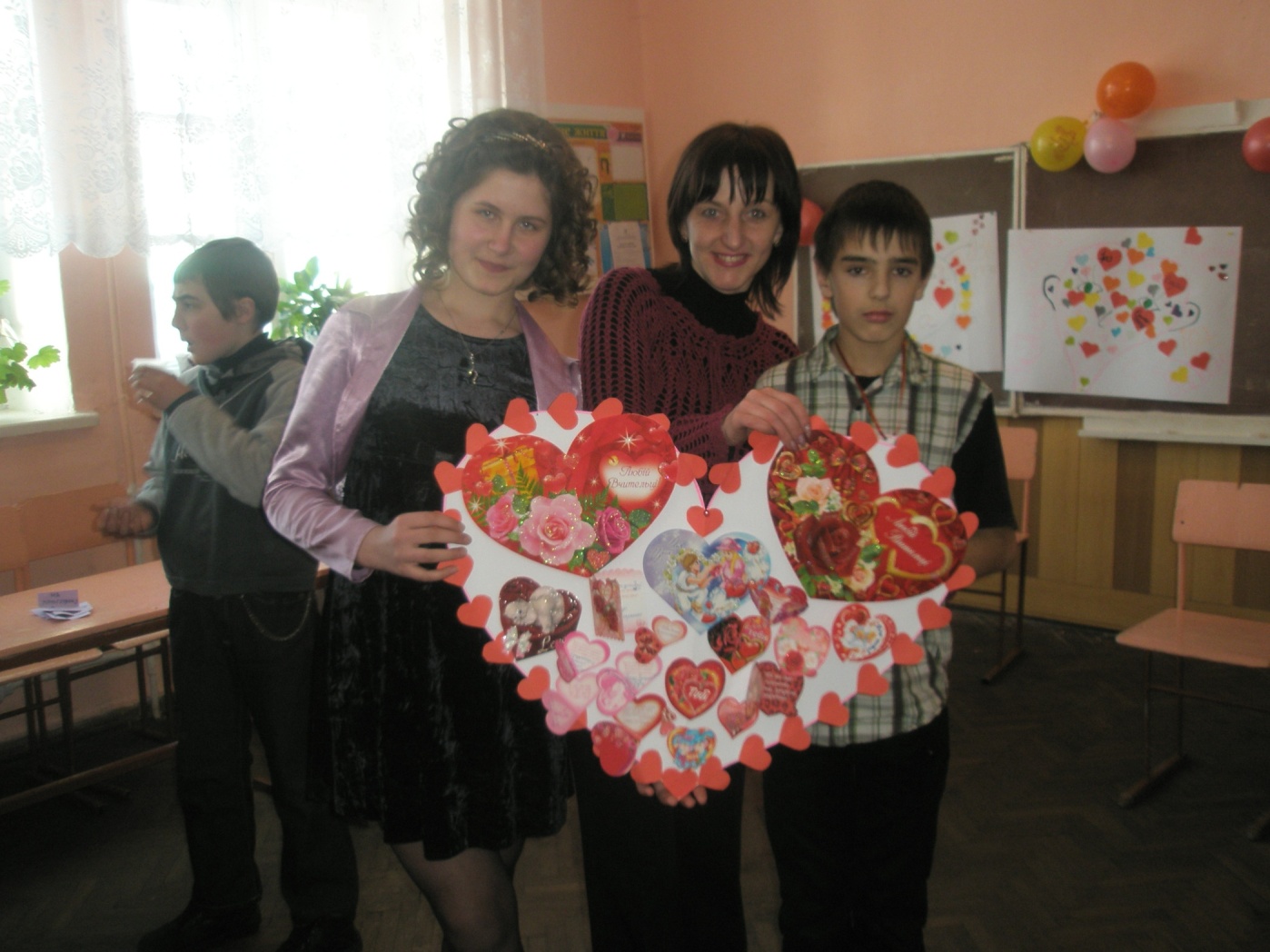 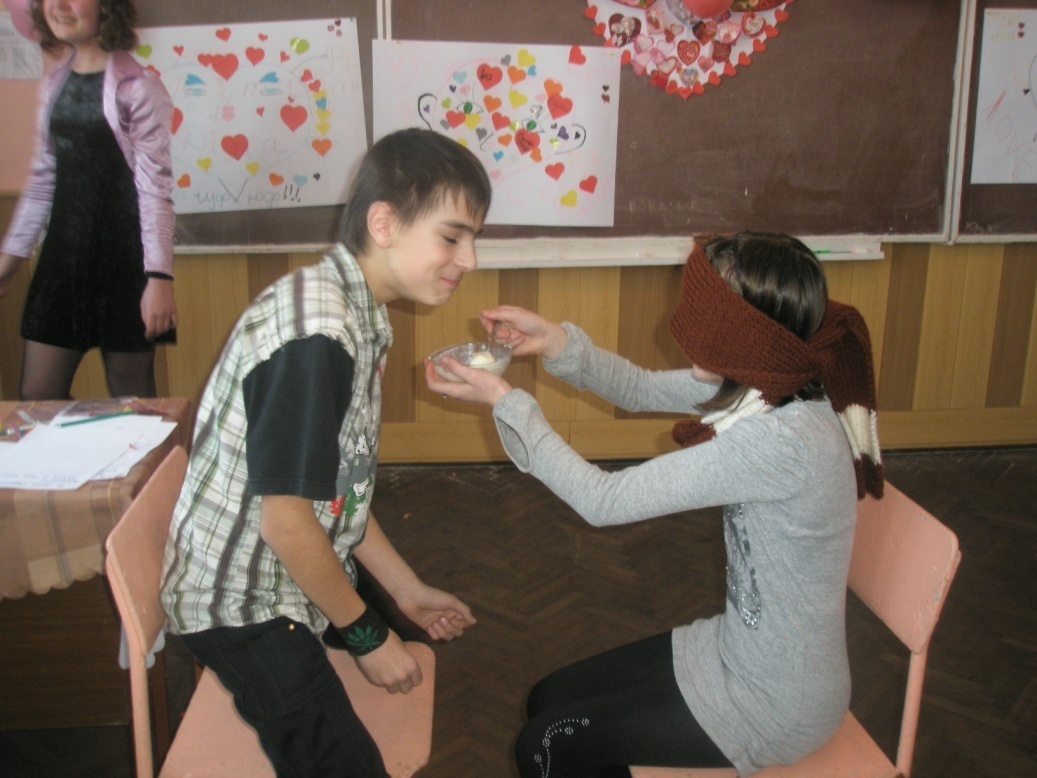 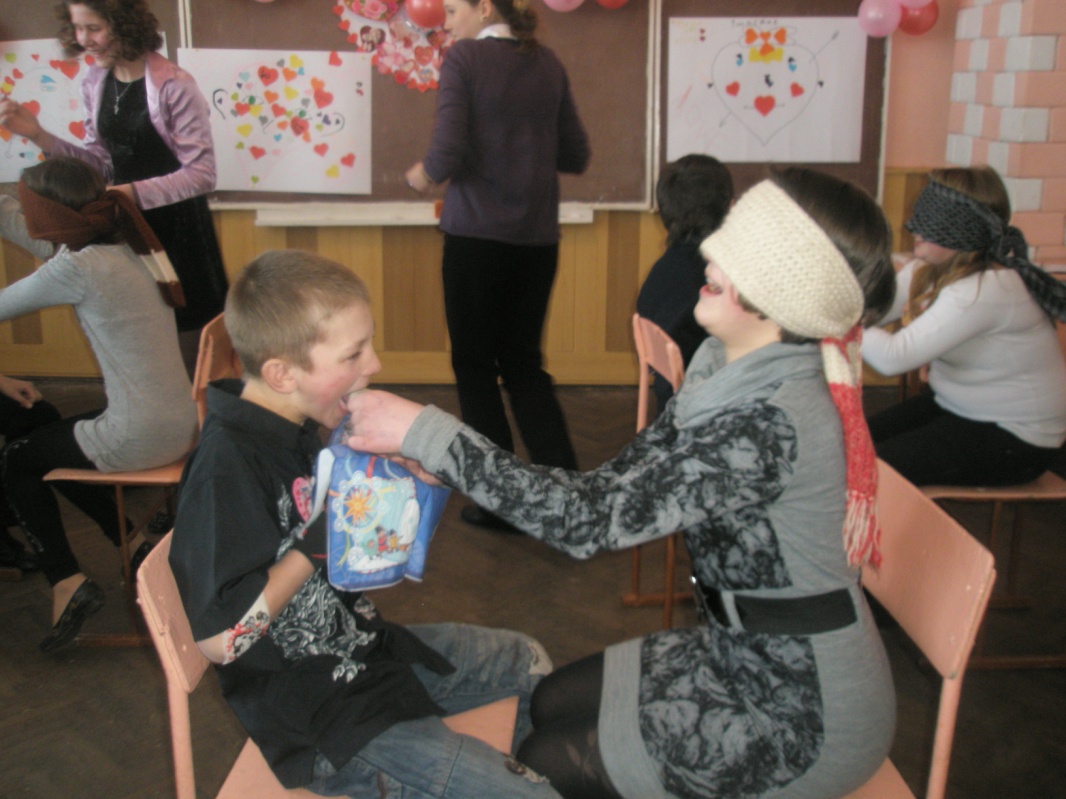 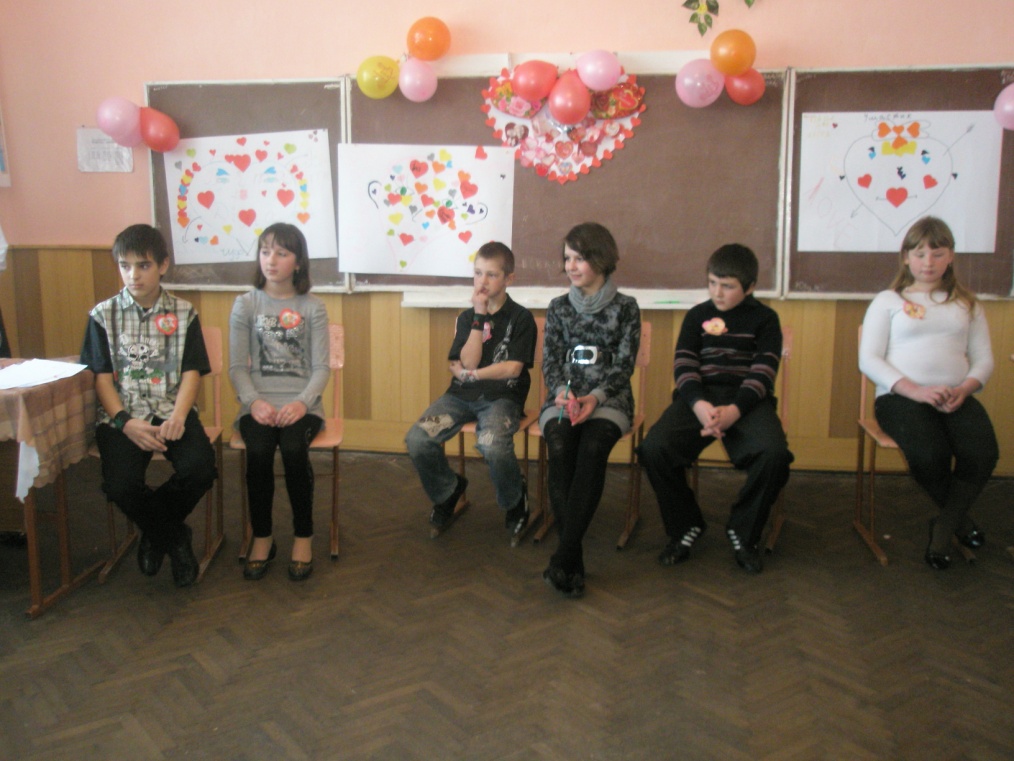 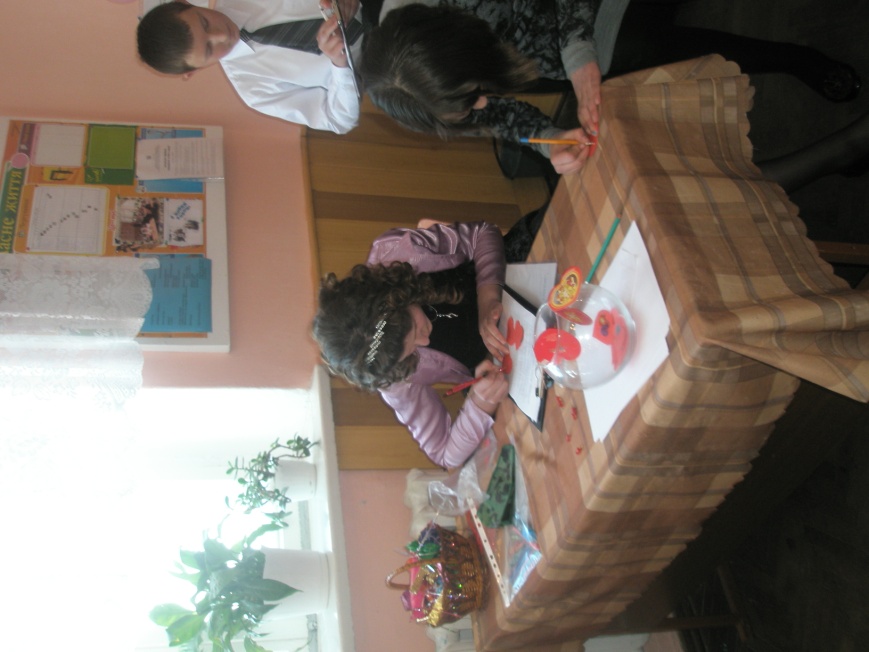 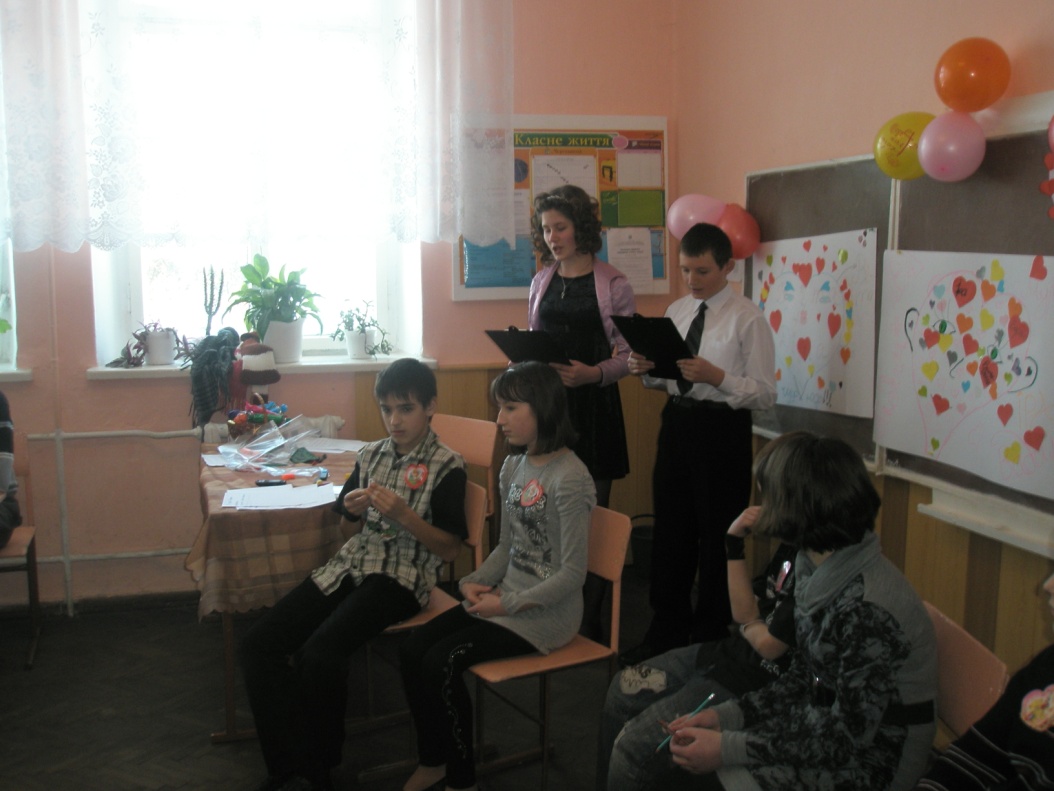 Мета : 
виховання у підростаючого покоління бережливого ставлення один до одного, прагнення до красивих стосунків;
вироблення стилю ефективної взаємодії з ровесниками та дорослими;
прищеплення смаку до самопізнання і самовдосконалення;
формування навичок свідомої, високоморальної  поведінки
Замало   мати   гарний  розум,    г о л о в н е   –   вміти його застосовувати. (ціннісне ставлення до свого соціального «Я»)
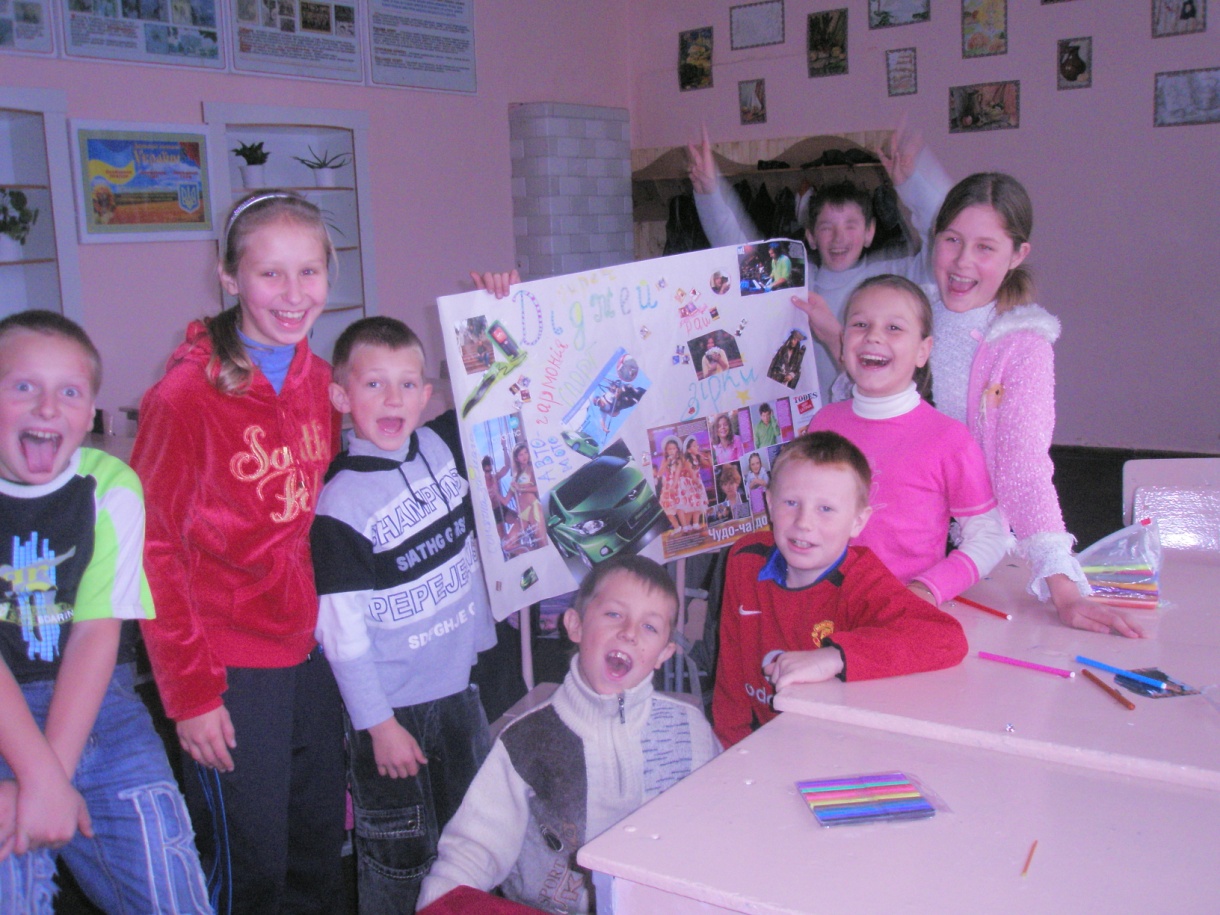 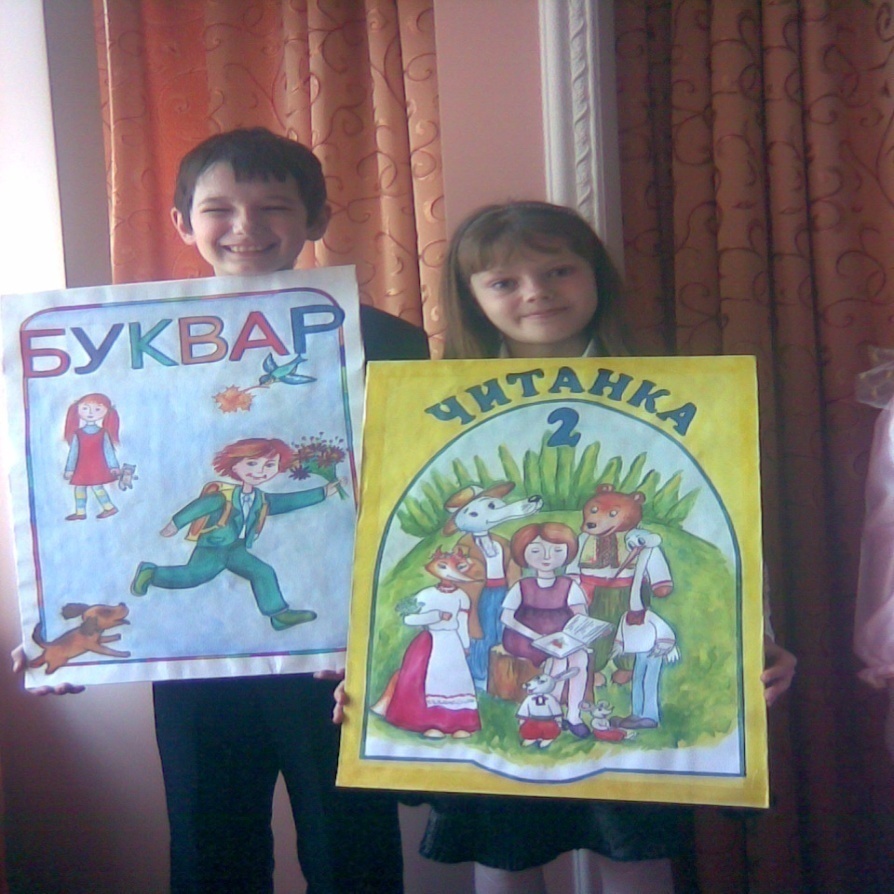 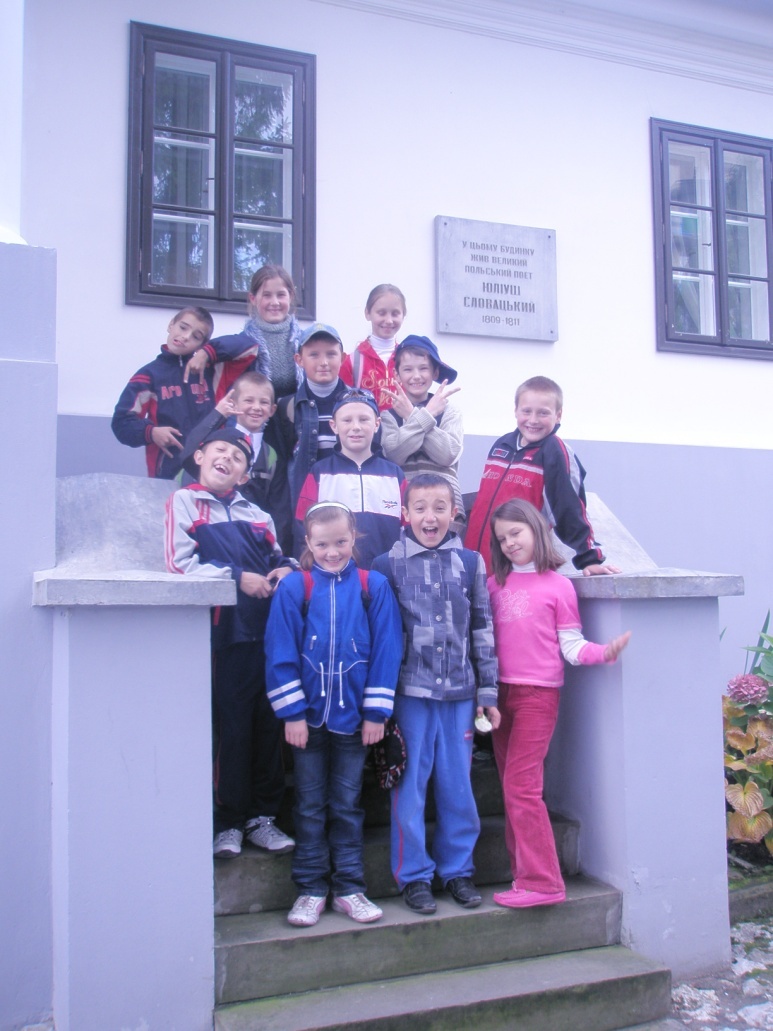 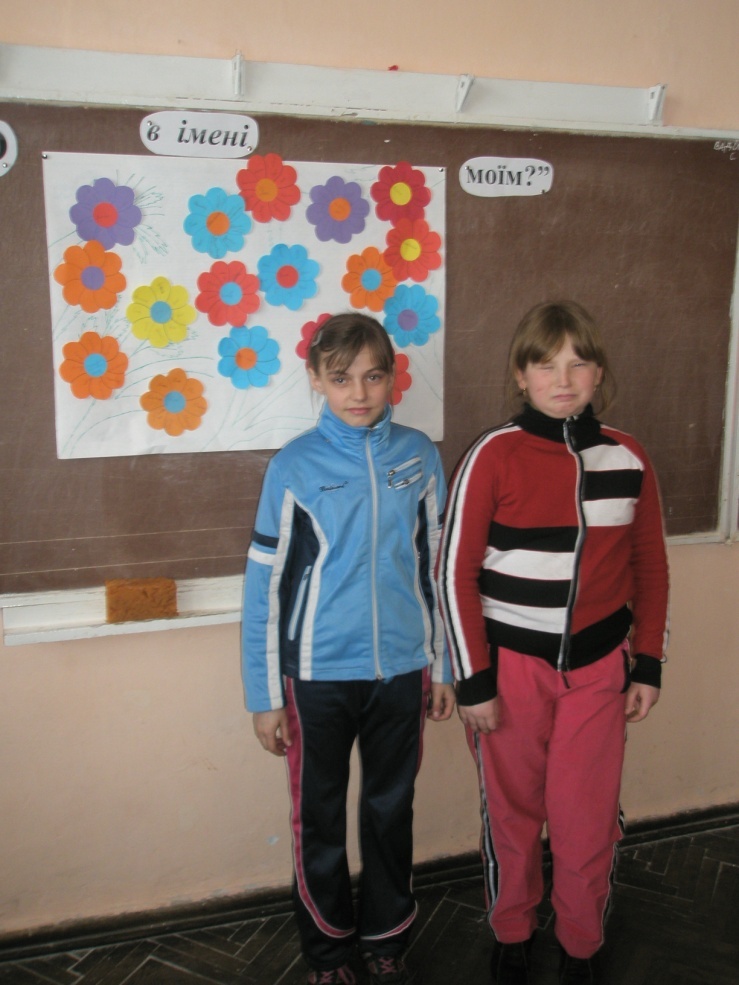 «Є два бажання, здійснення яких може скласти істинне щастя людини, - бути корисним і мати спокійну совість».Л. Толстой
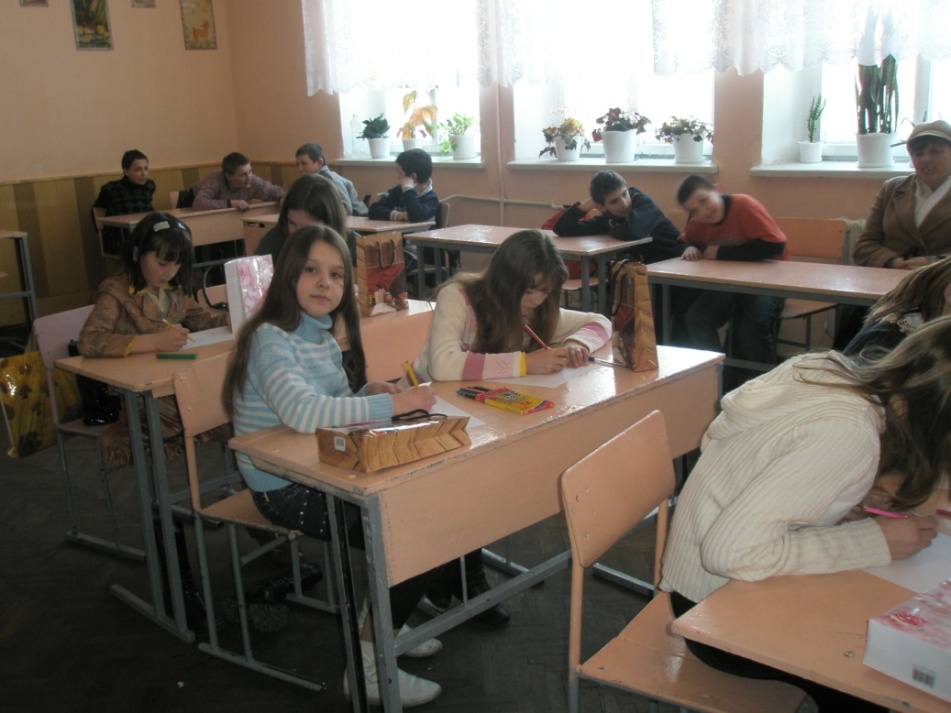 Тематика виховної  діяльності:
Години спілкування «Спілкуватися – це здорово!», «Як вести розмову», «Хто такий лідер», «Культура спілкування з ровесником», «Умієш робити – умій відповідати» та ін.;
Тренінгові заняття «Розвиток комунікативної компетентності учнів», «Що таке «тимбілдінг»?»
КТС «Азбука толерантності»
Проект «Стратегія розвитку успішної людини» та ін.
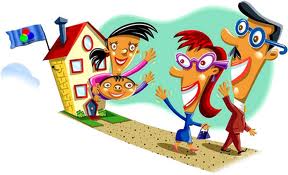 Р о б о т а    з    б а т ь к а м и
Батьки віддають дитину до школи з надією, що вона потрапить до рук розумного, гуманного вчителя, який забезпечить їй належне виховання. Та цього мало. Лише за умов спільної, узгодженої діяльності вчителів і батьків можна домогтися успіхів у виховній роботі.
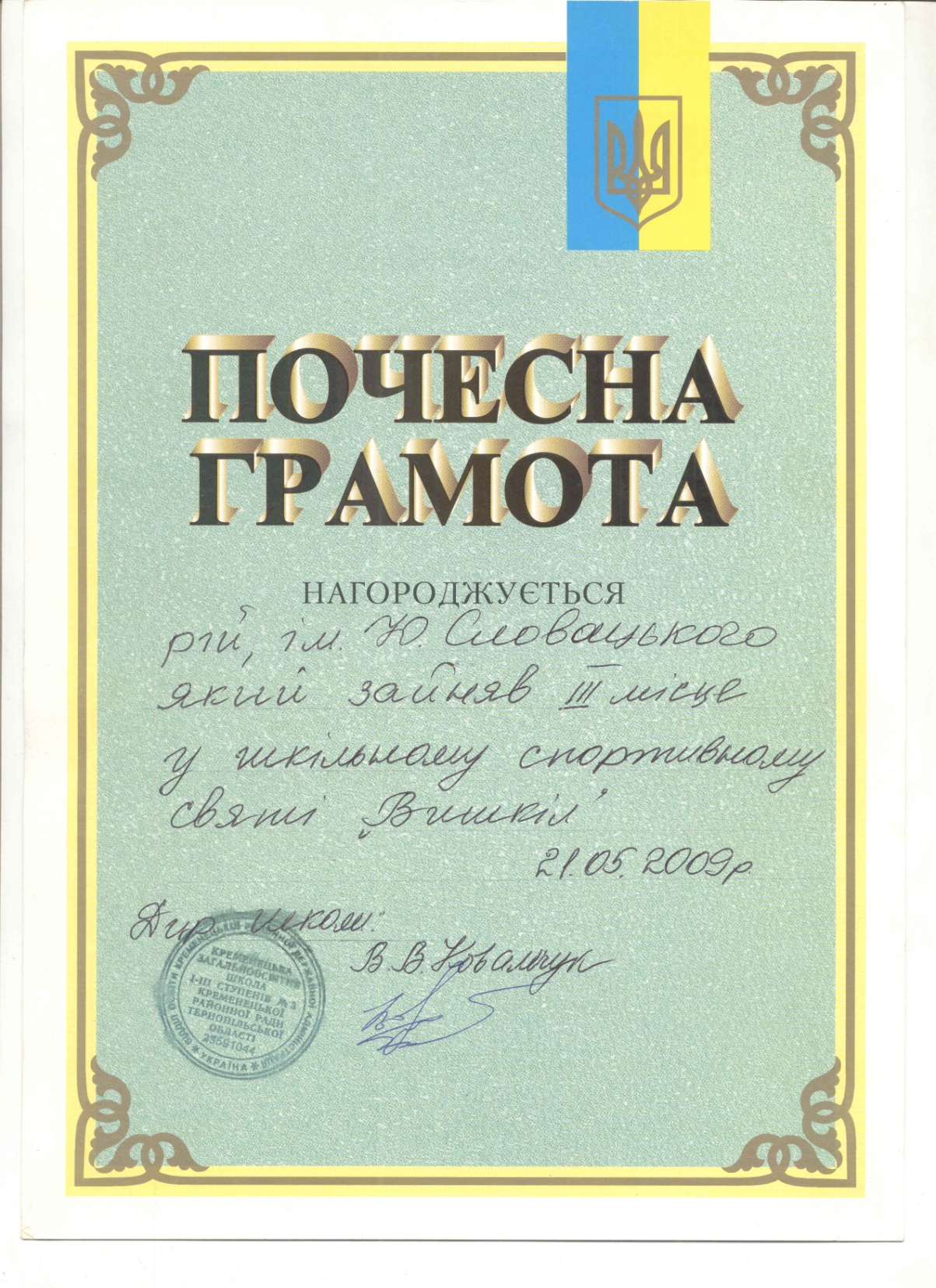 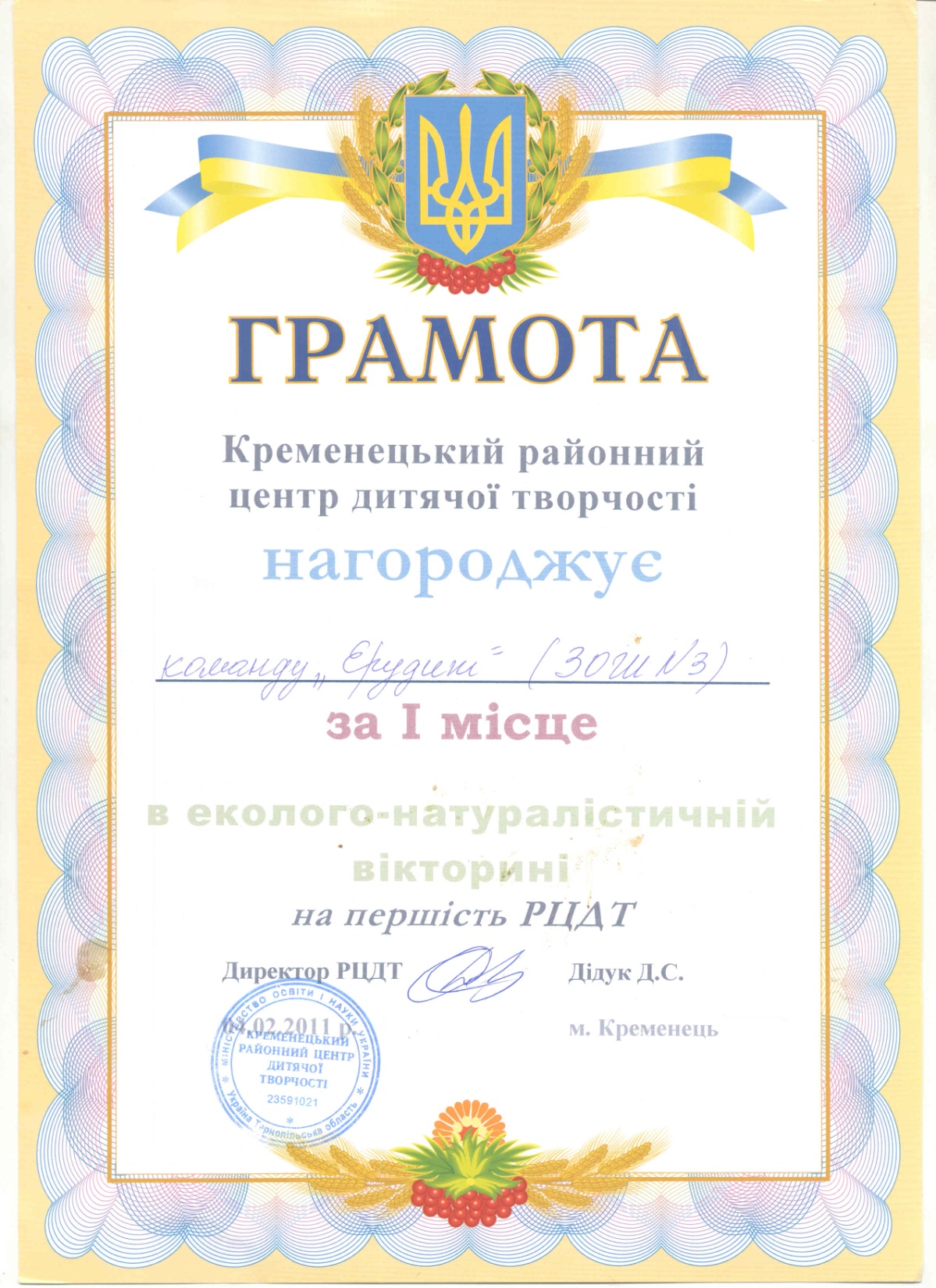 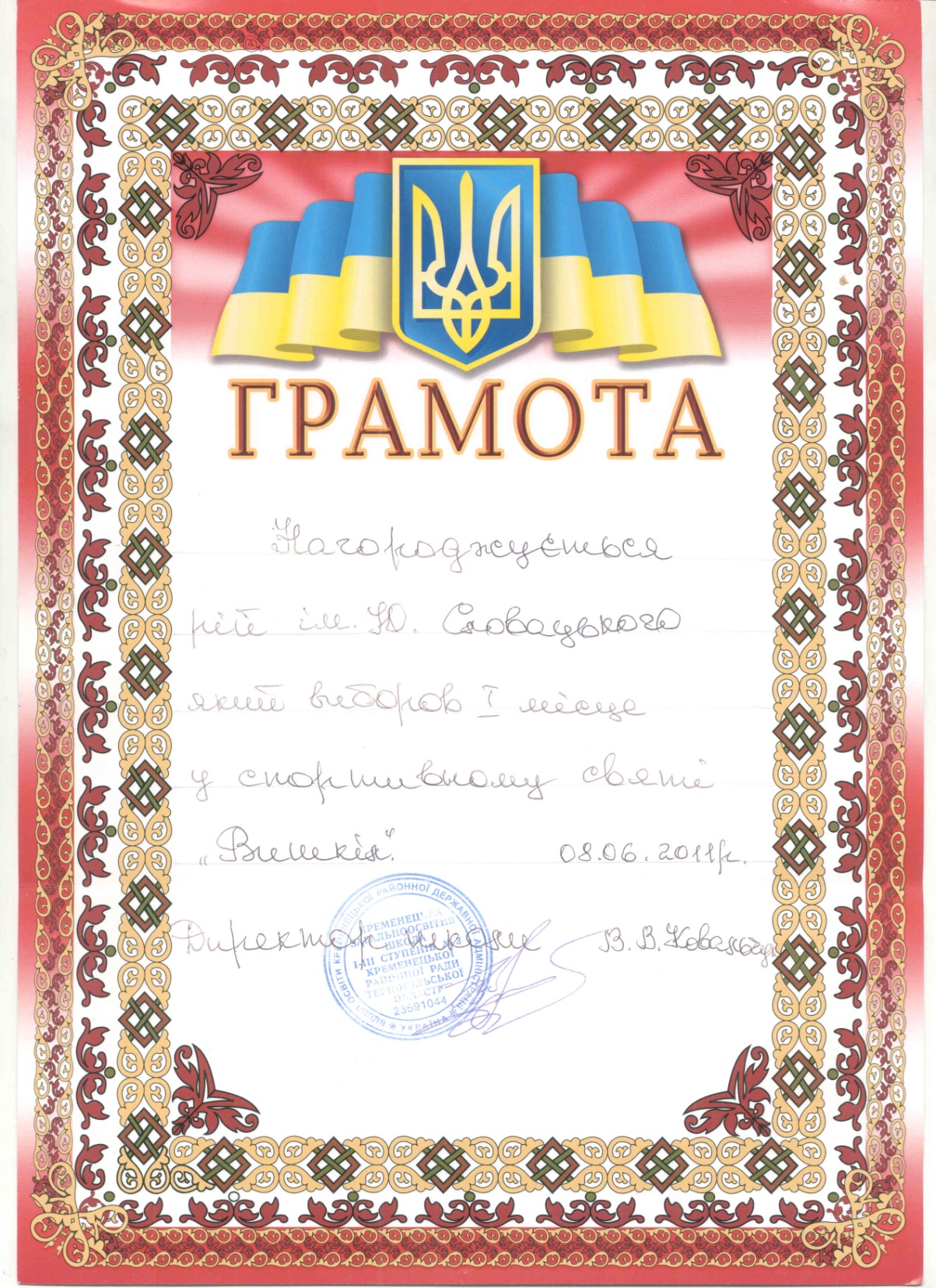 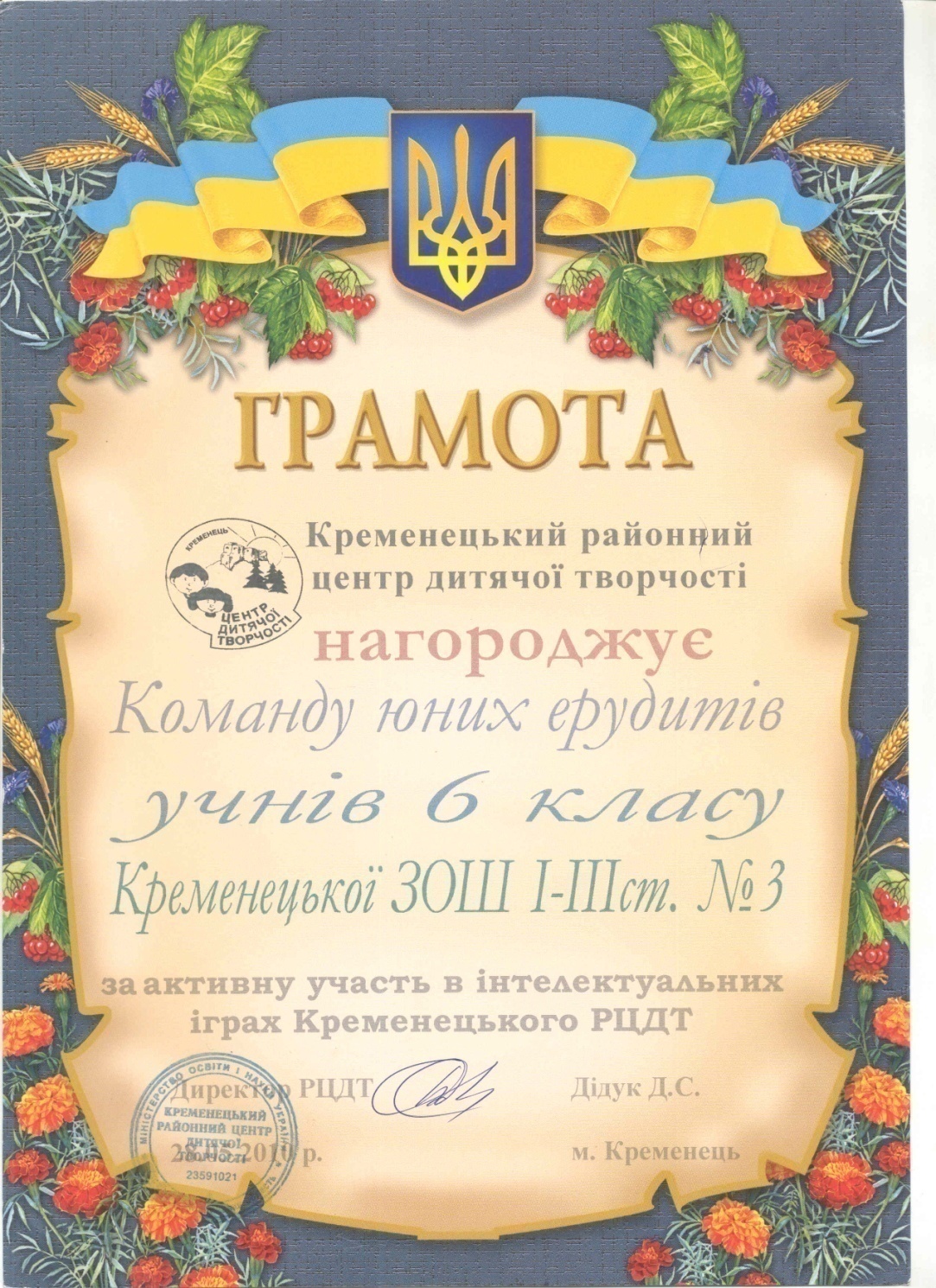 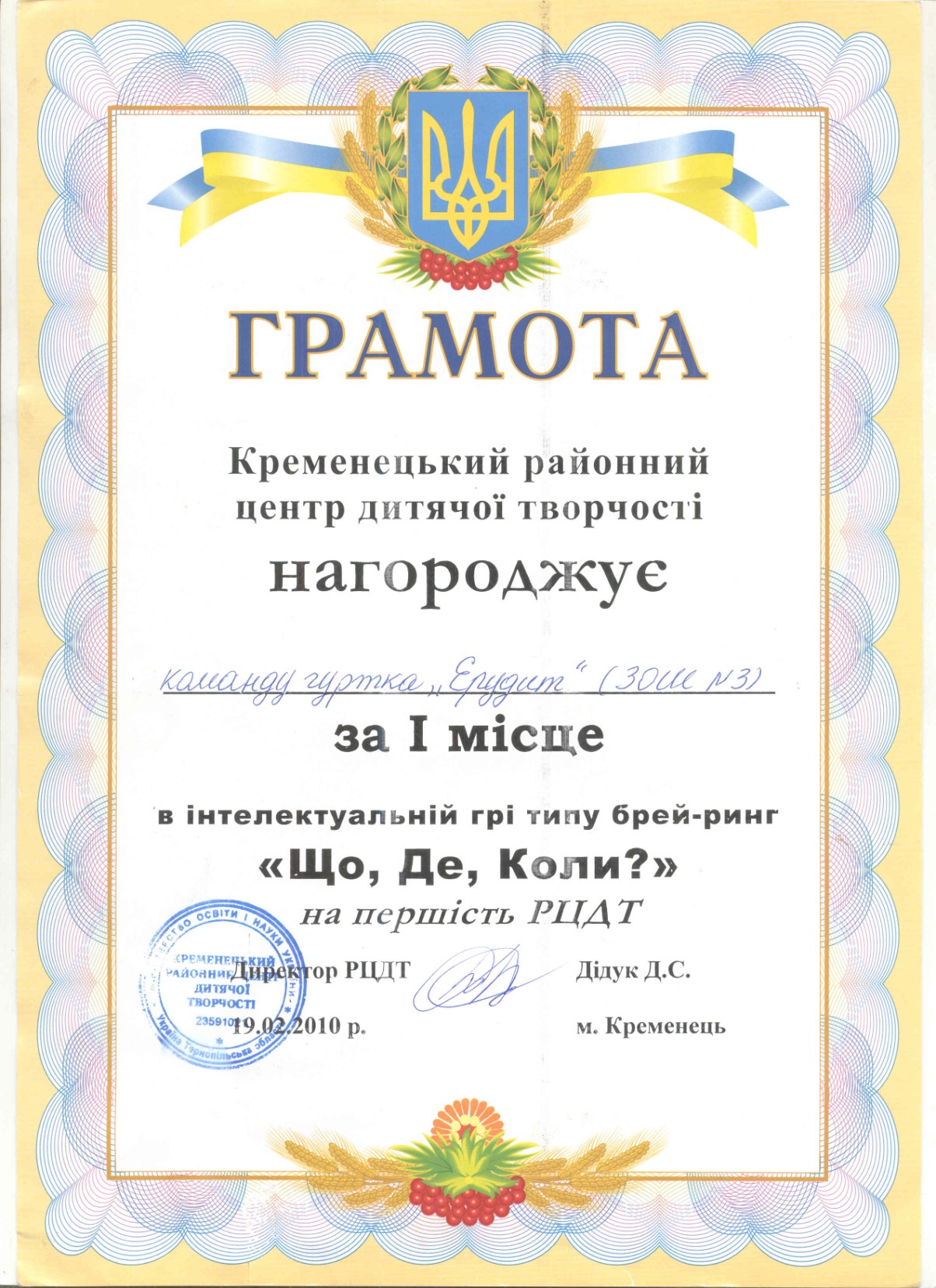 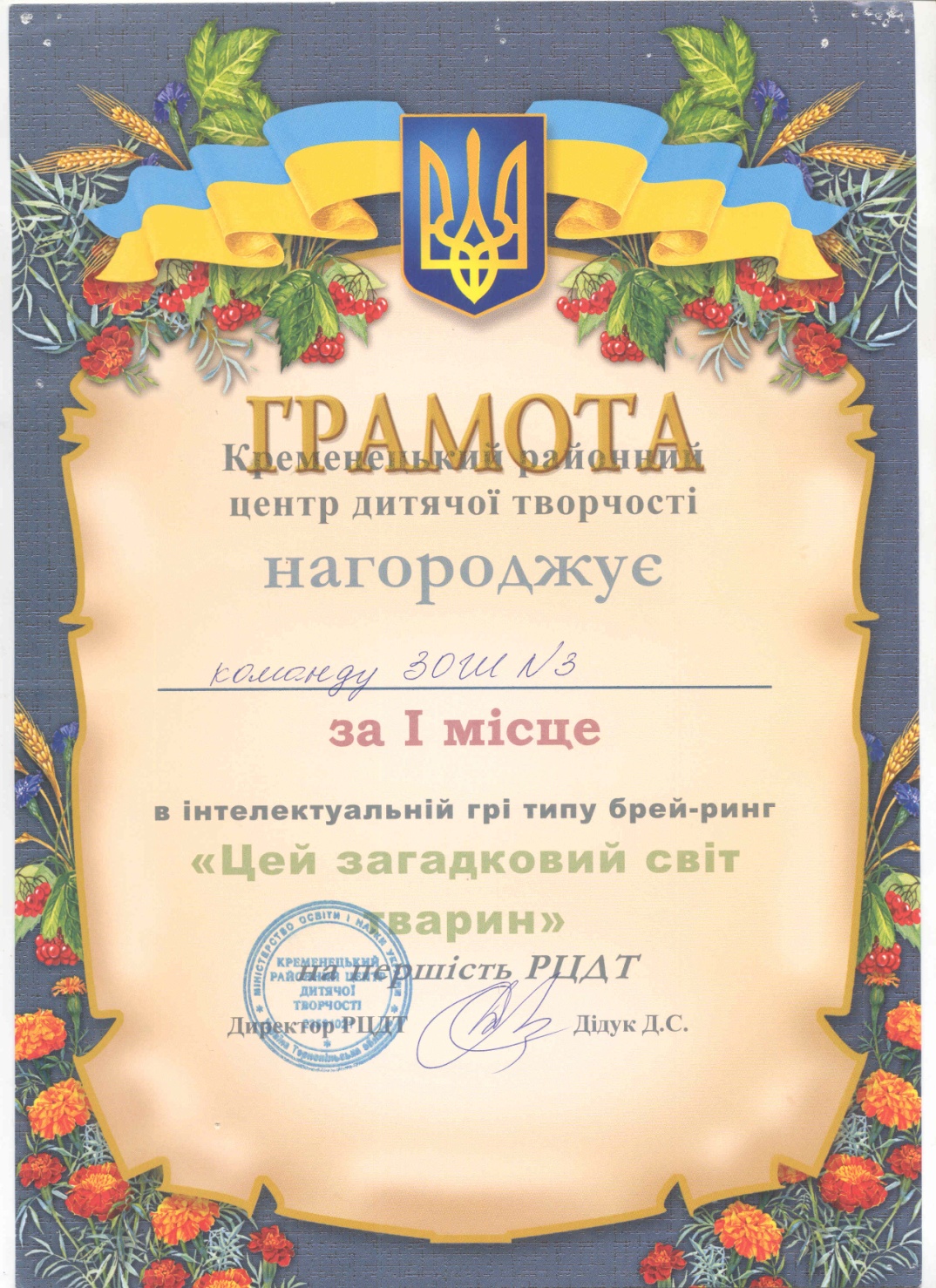 Наші  досягнення:
Форми   роботи   з   батьками
колективна
індивідуальна
групова
відвідування сімей вдома;
консультування;
бесіди;
листування
засідання батьківського комітету;
робота з групами батьків
батьківські збори;
засідання батьківського «Всеобучу»;
лекції;
сімейні свята
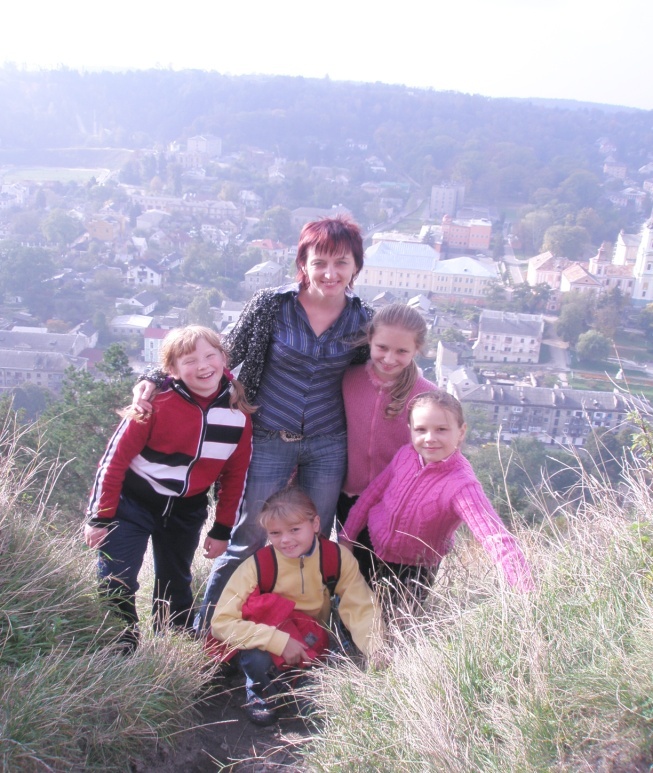 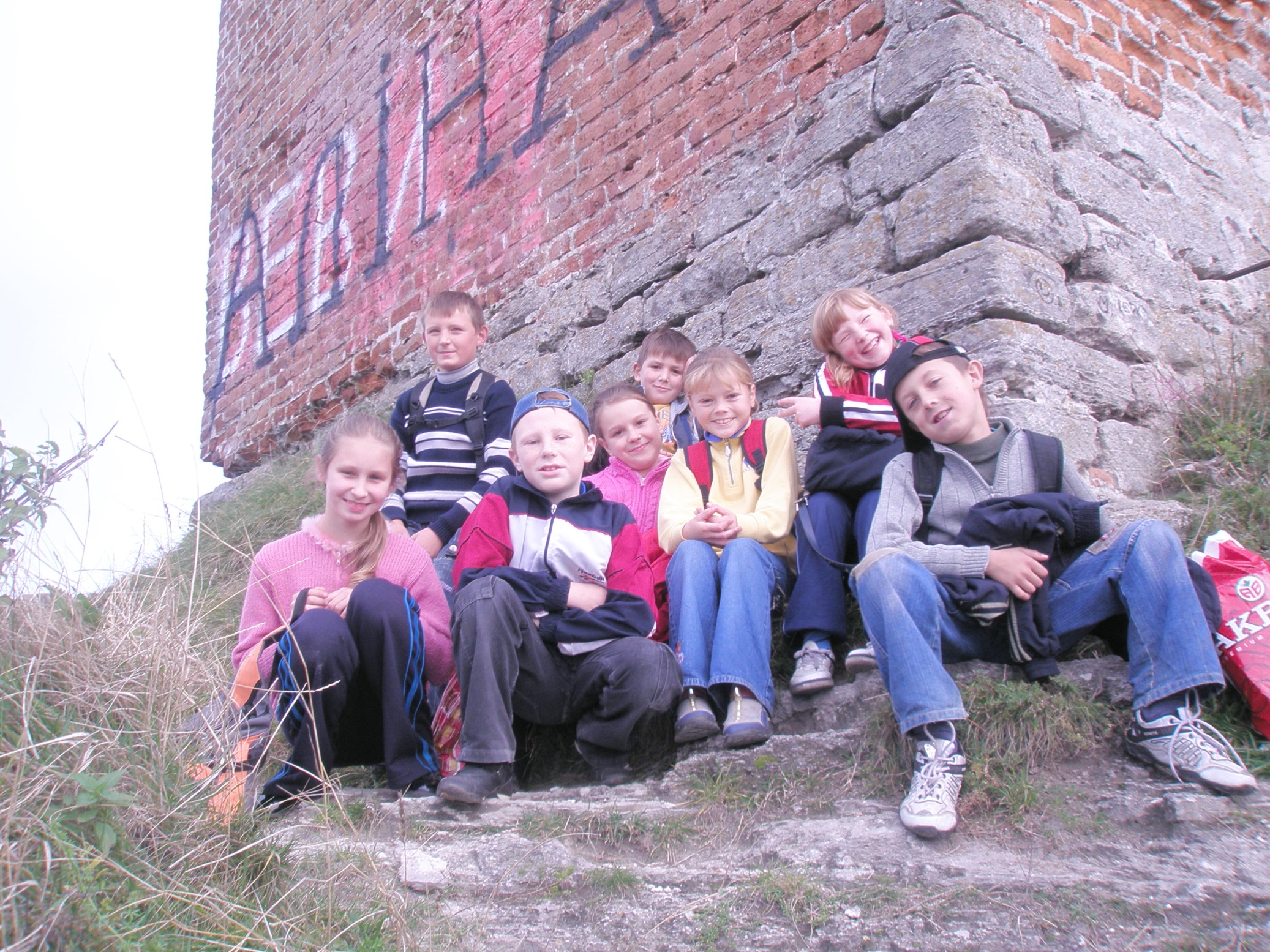 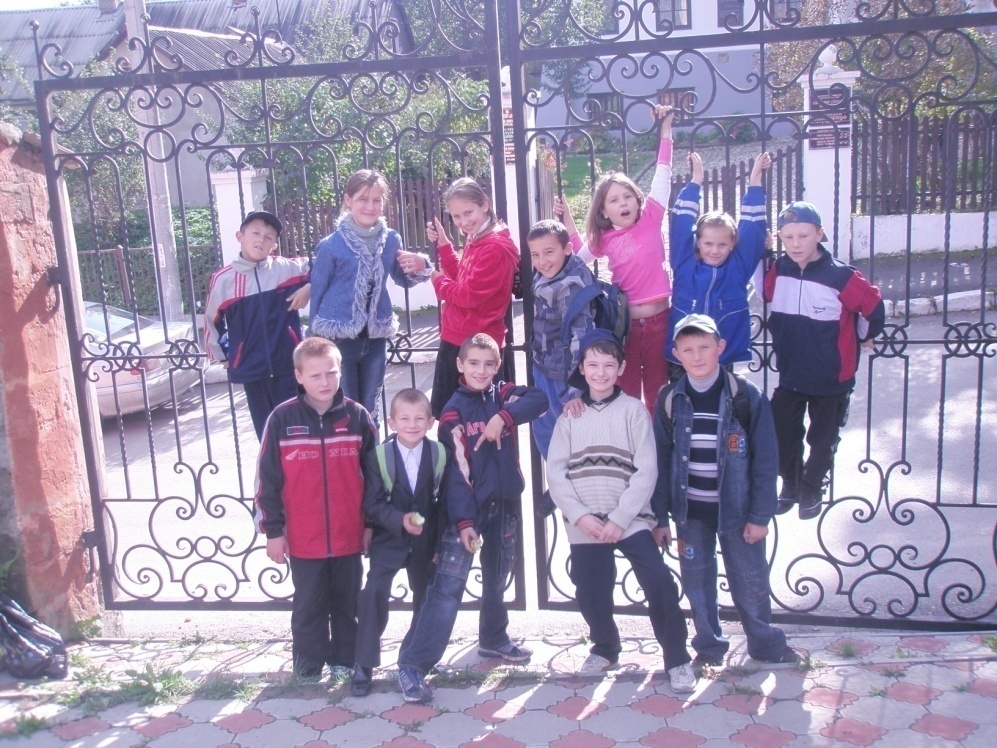 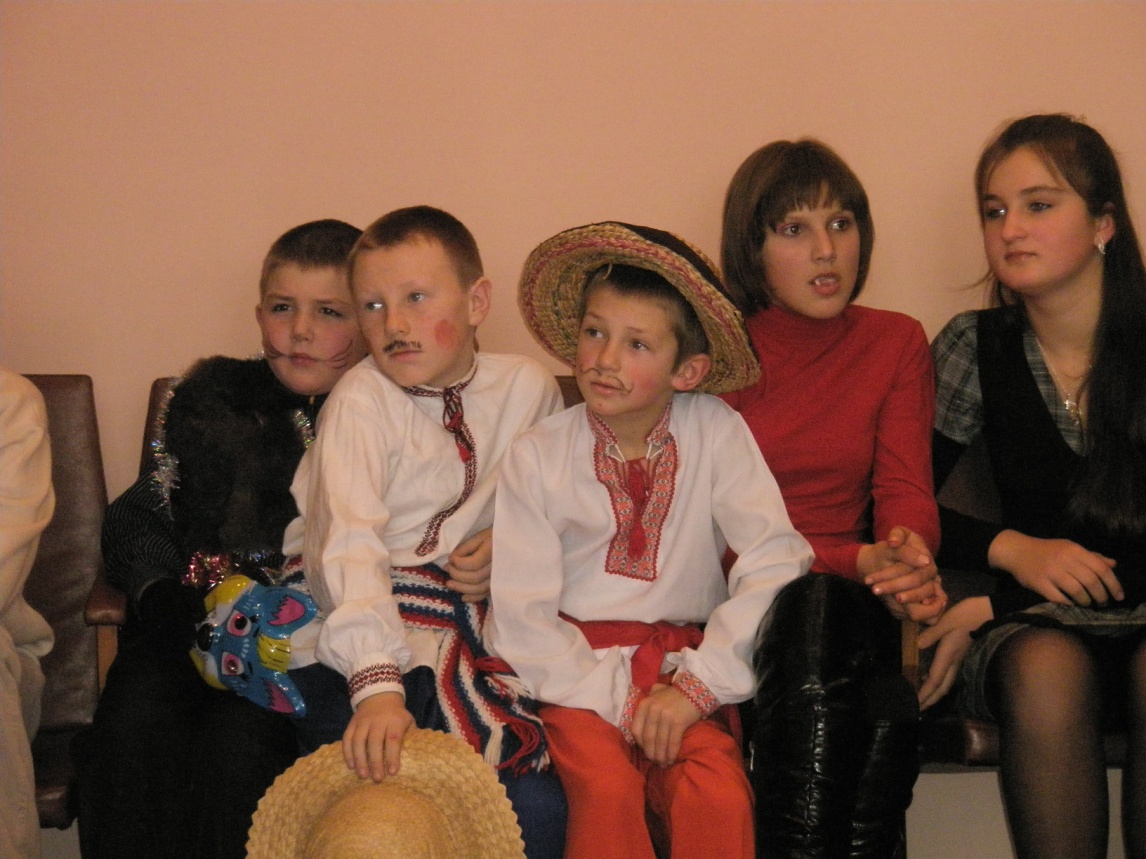 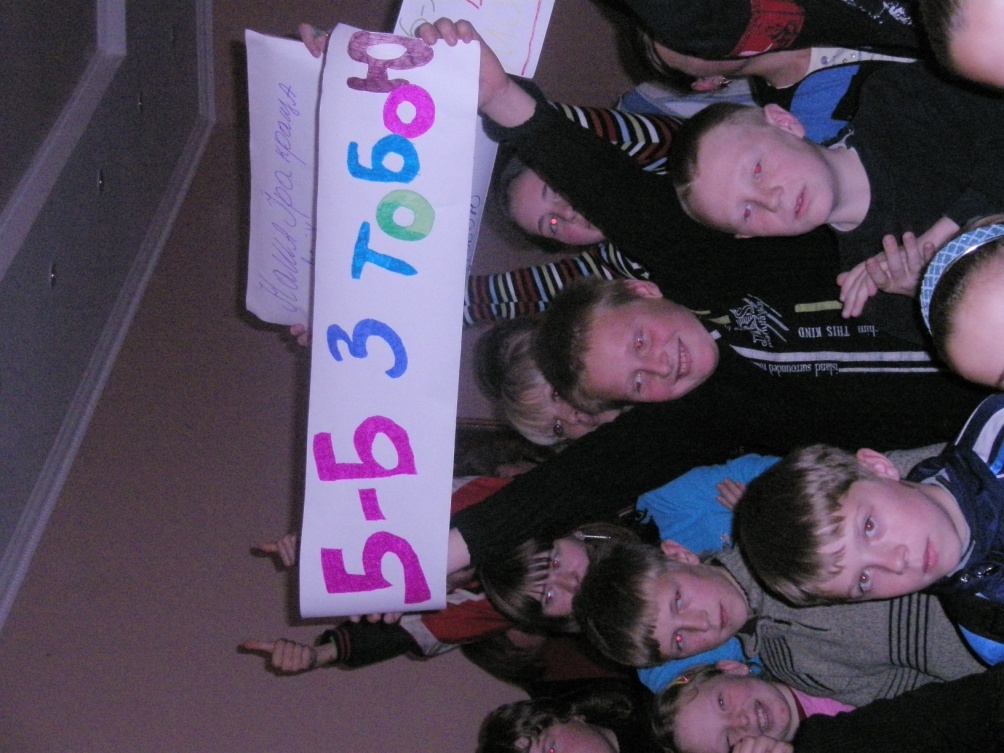 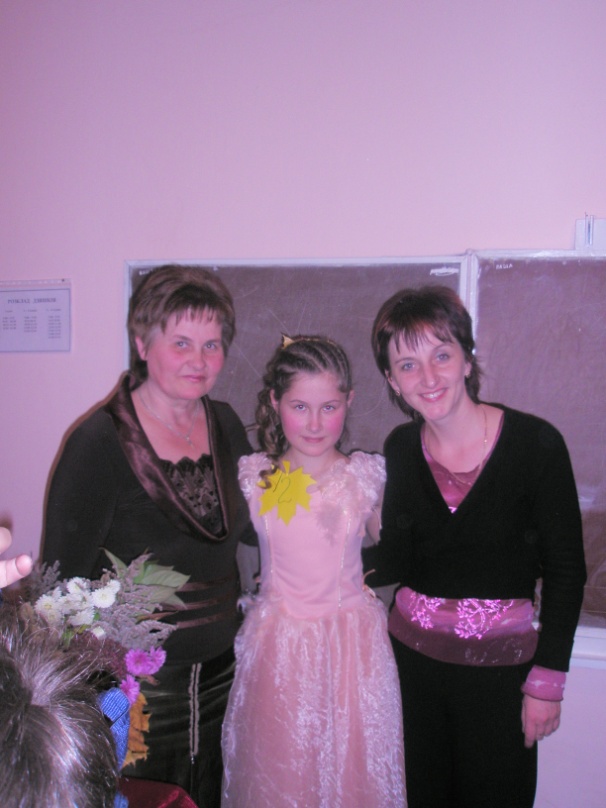 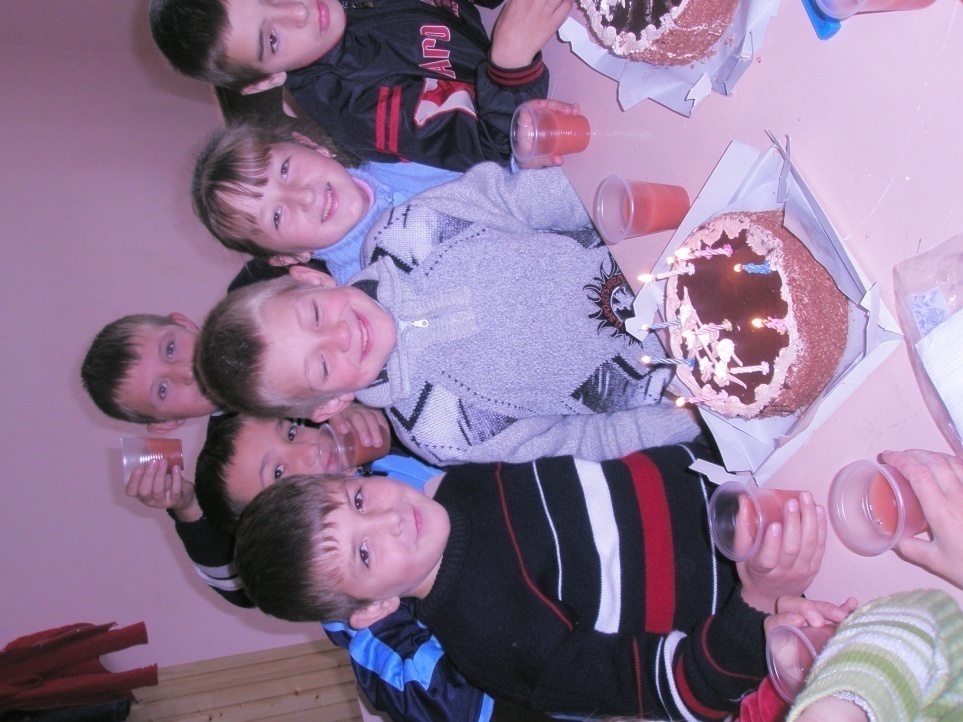 Шукай гармонію у всьому!
Вона розлита всюди й скрізь.
Попри турботи, сум і втому,
Невдачі, заздрощі і злість.
Її шукай в очах дитячих,
Бо ти, Учителю, – творець,
Який плека малих, незрячих,
І носить Мудрості вінець.
До чого не торкнеться розум –
В усьому Божая краса
Нам допоможуть небеса
Поезію робити з прози!

Дякую за увагу!